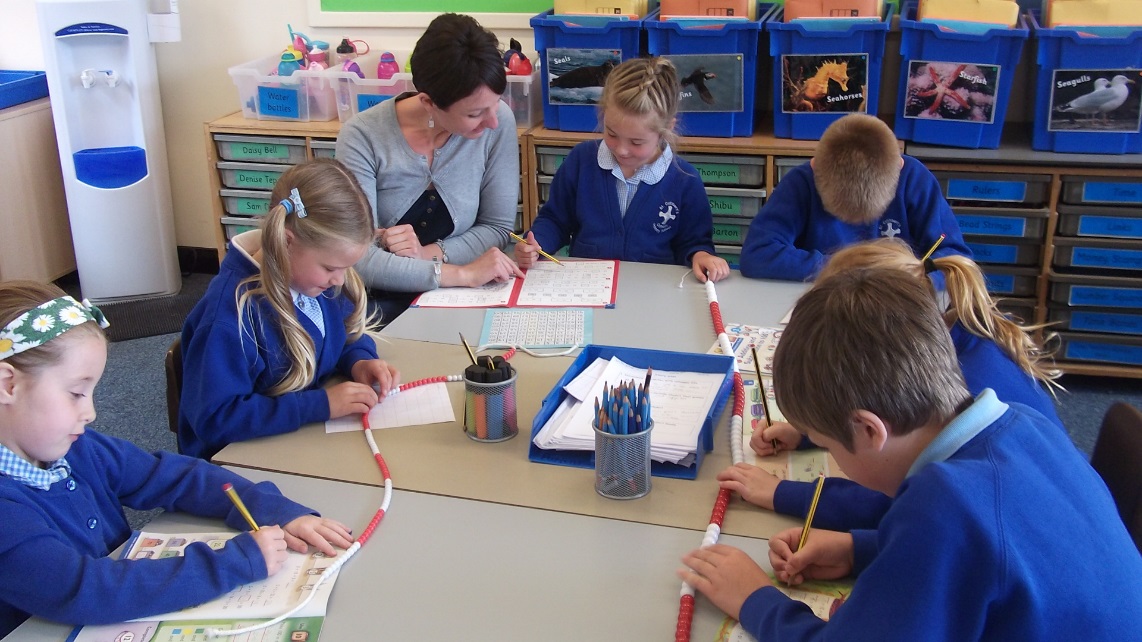 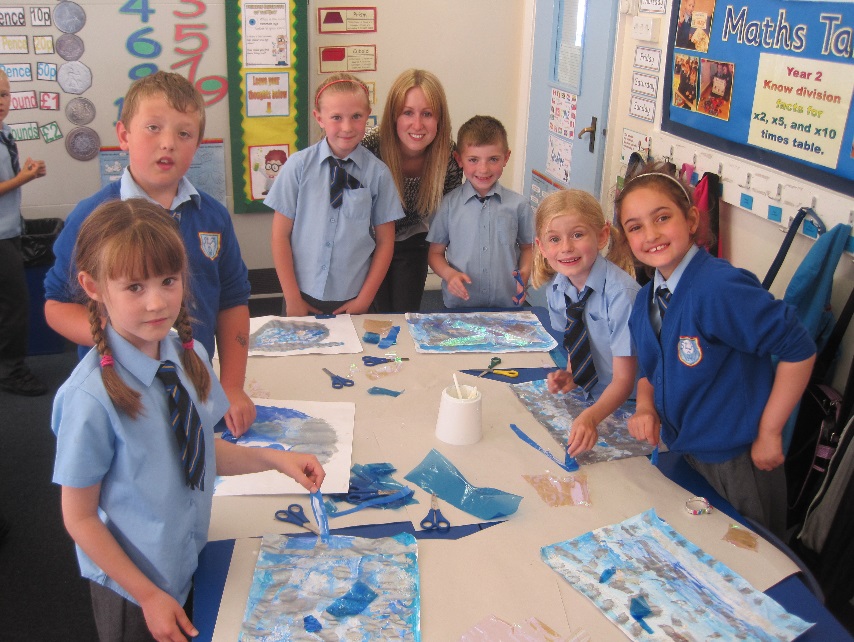 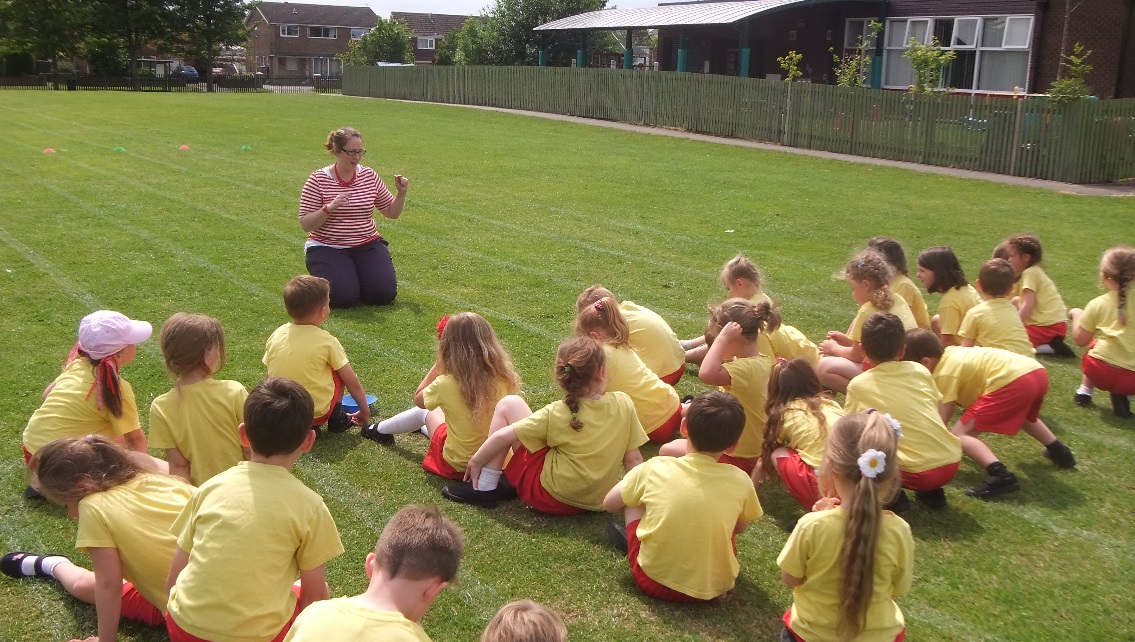 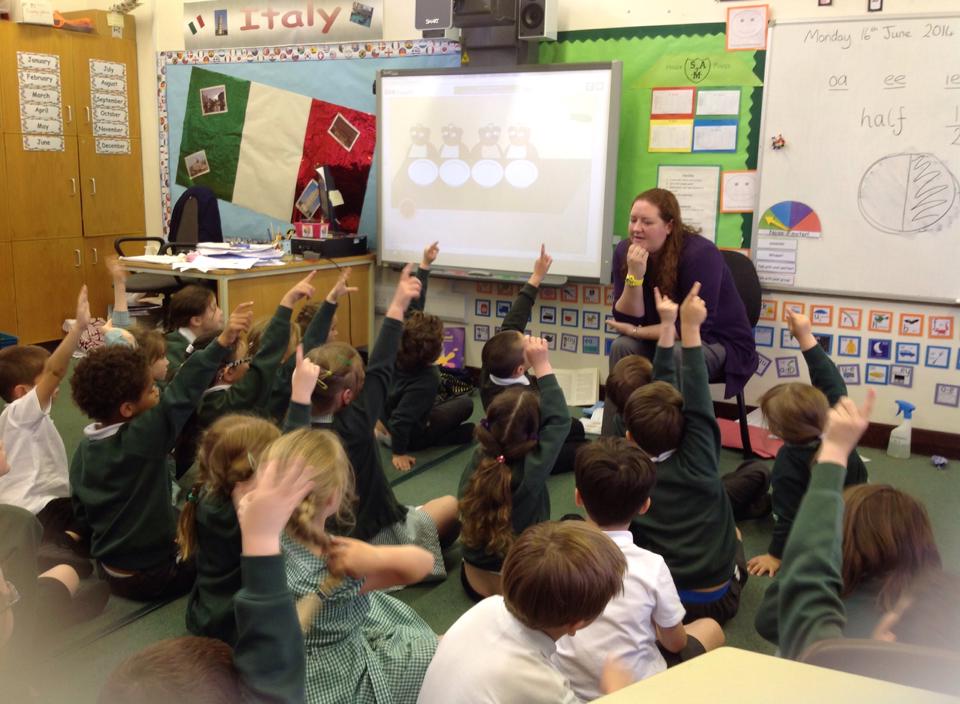 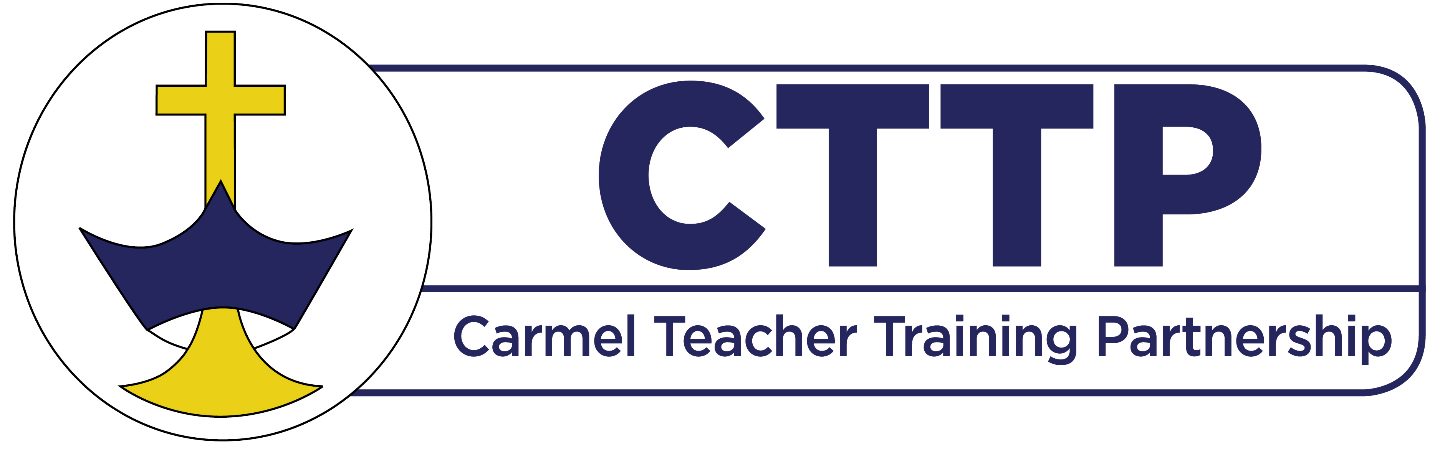 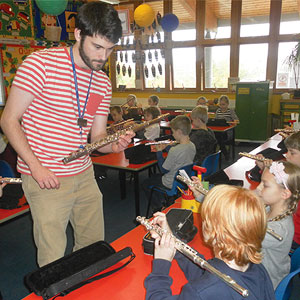 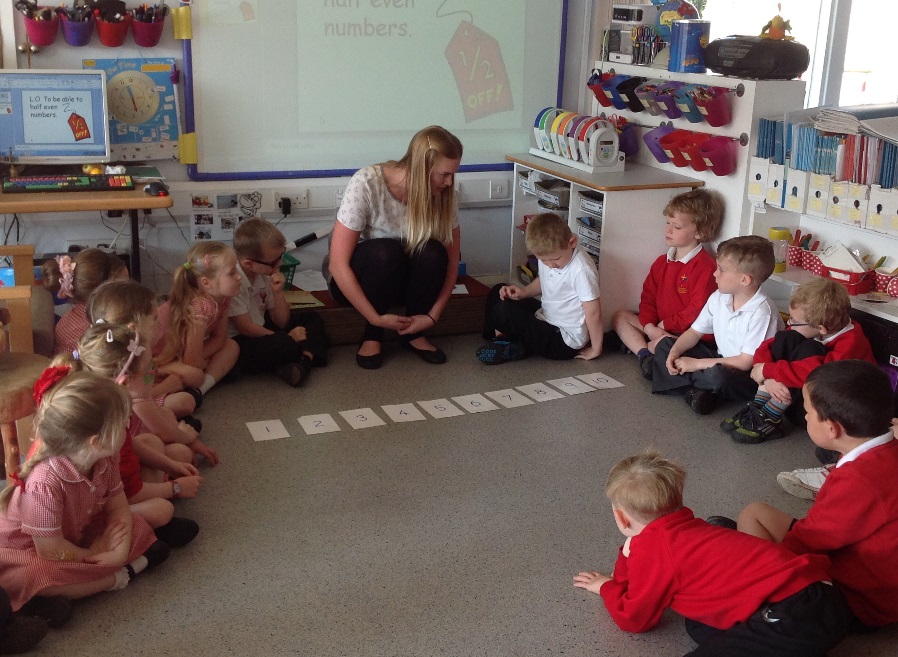 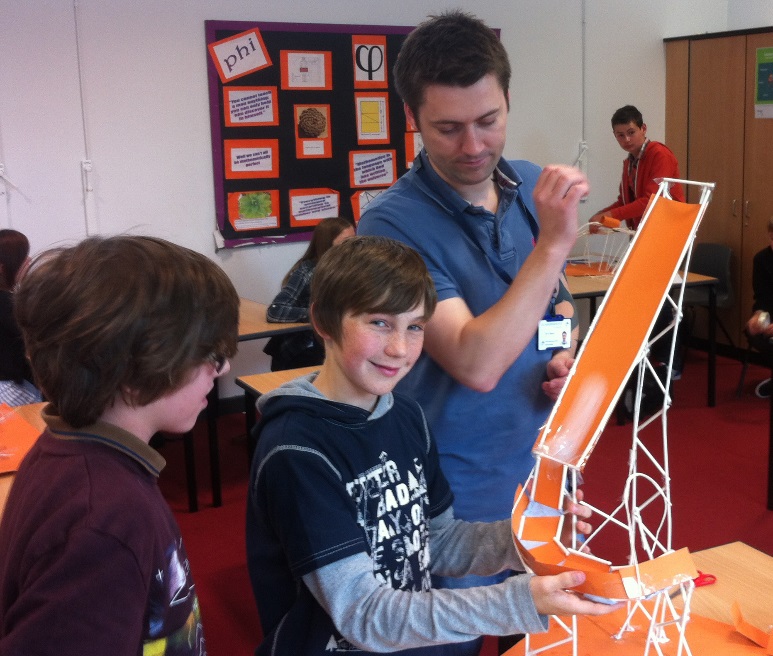 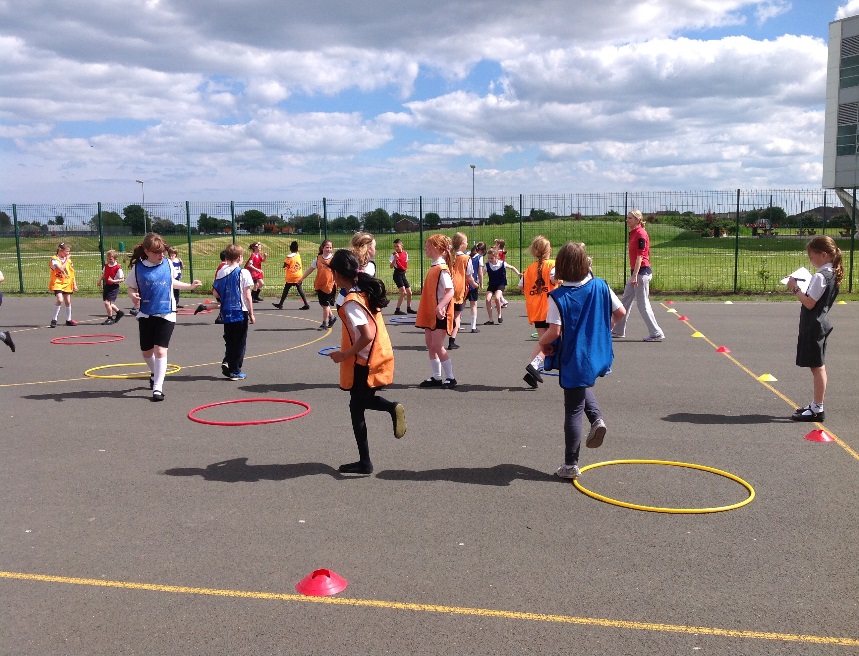 Primary Training 2023/24
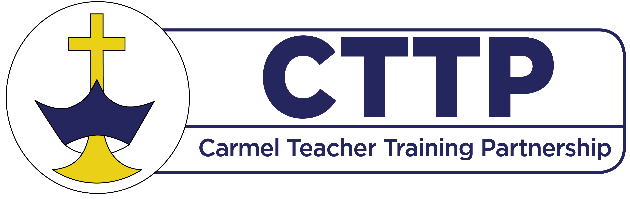 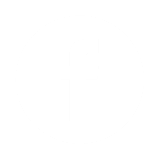 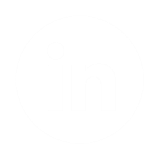 www.inspiringteachers.me
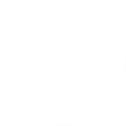 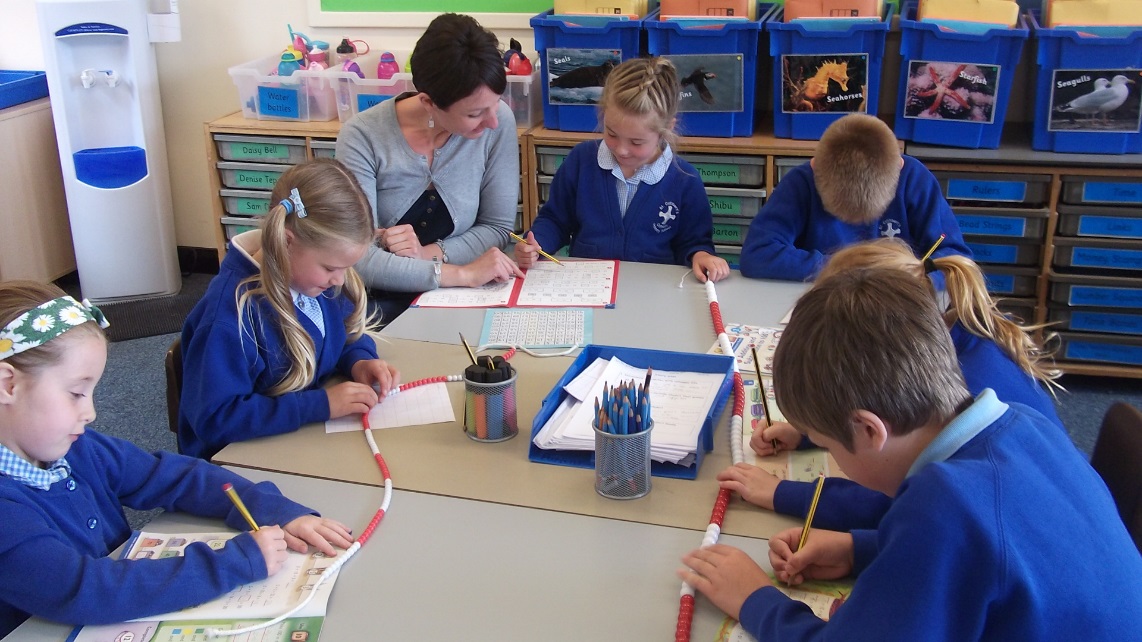 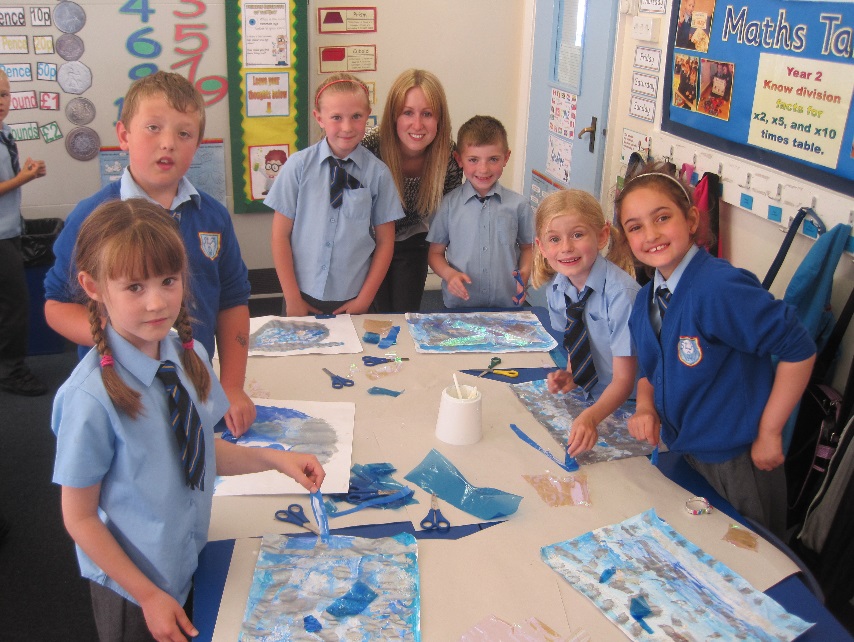 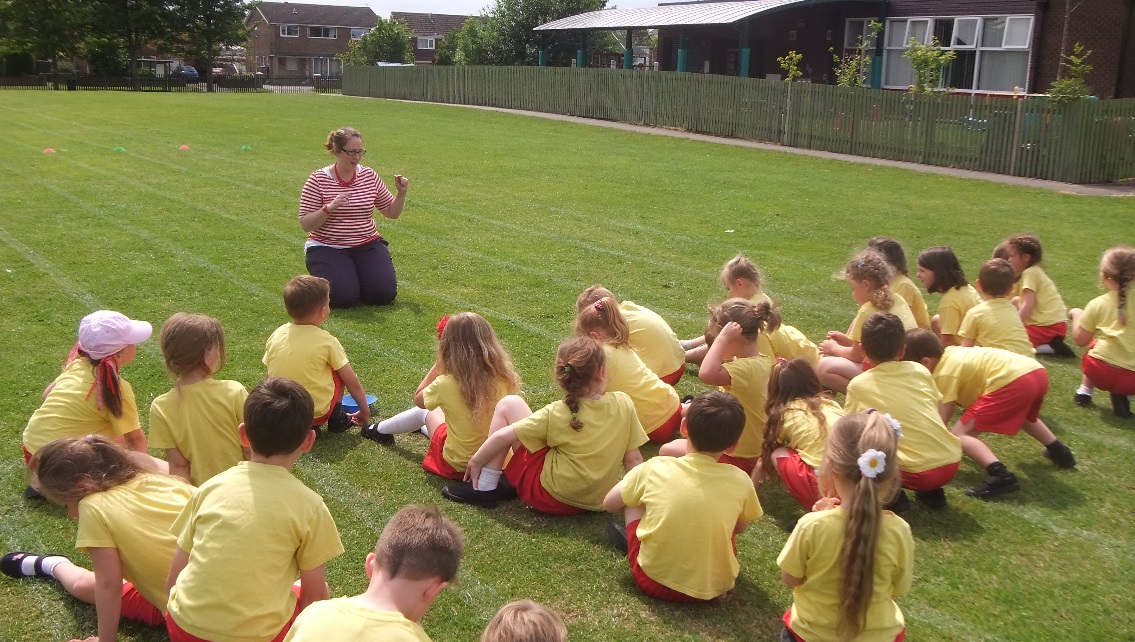 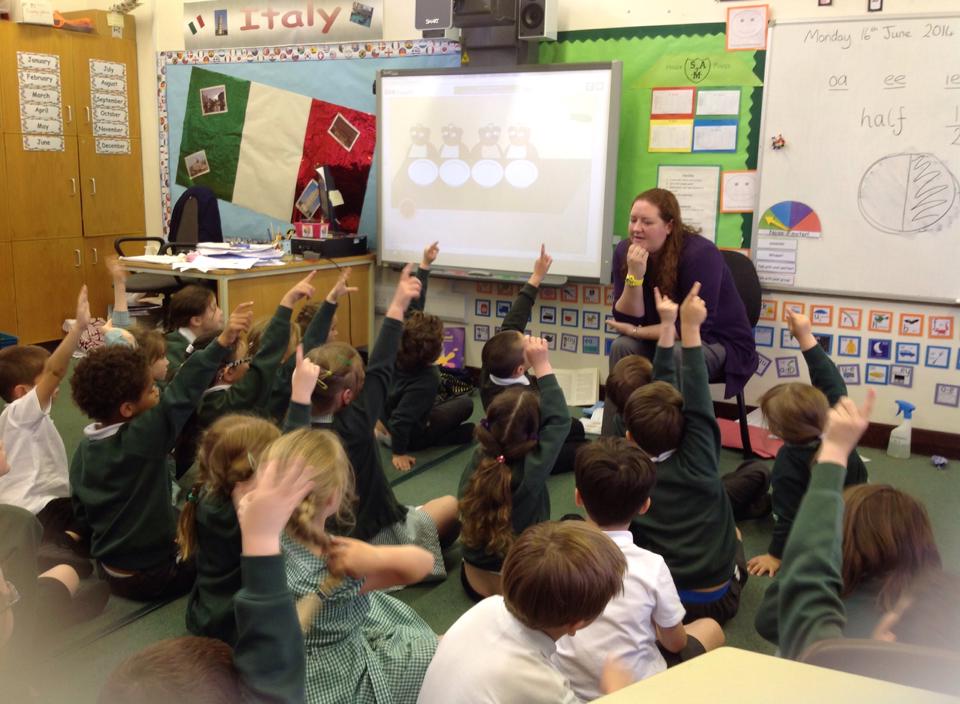 English Training
Carmel College

Brigit Kinsey
Friday 6th October
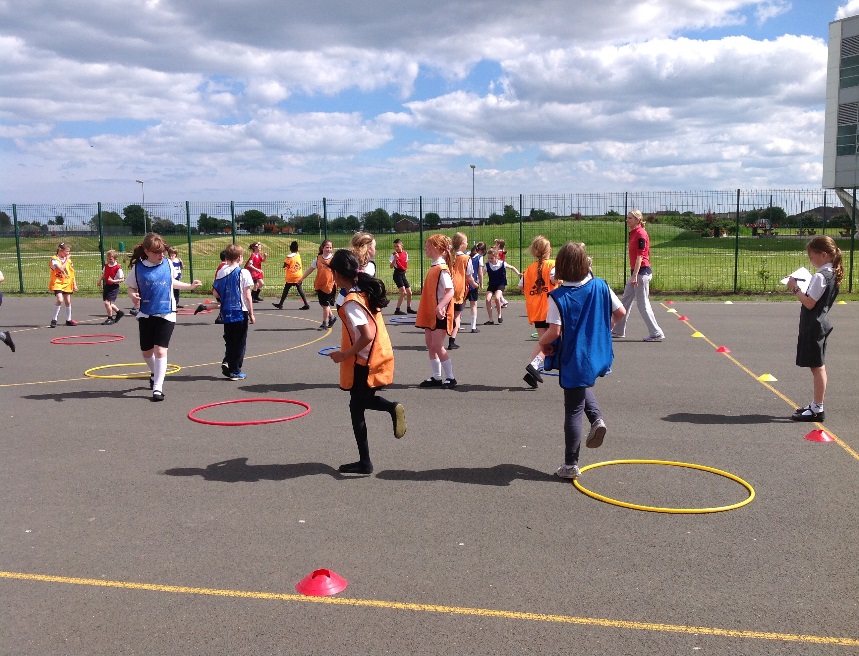 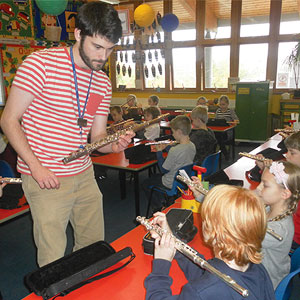 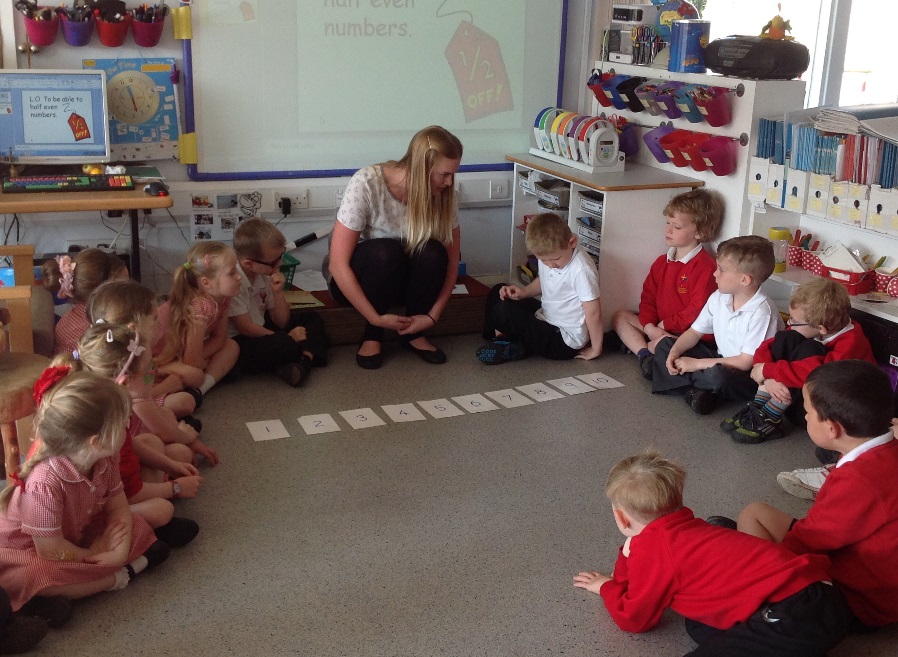 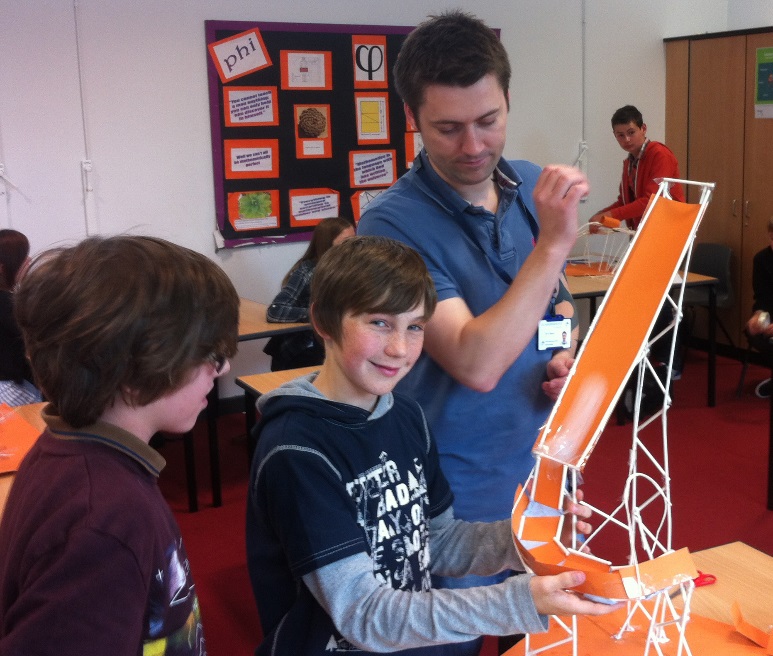 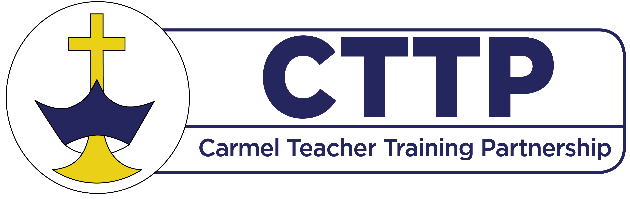 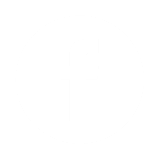 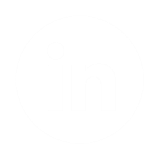 www.inspiringteachers.me
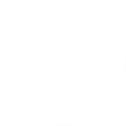 Areas to cover today
Session 1
The English curriculum
Assessment and Planning
Session 2
The Early Years and preliteracy skills
Session 3
Reading Progression Key Stage 1 and 2
Putting the Skills into Practice

Next Time ……..
Read as Writers, write as readers
Audience and Purpose in Writing
VGP
Transcription
Spoken Language
What does English look like in my school?What do I know already?What do I want to know?Make notes
Remind yourself/Introduce yourself to the NC programmes of studyNote the key statutory requirementsWhat do you notice? Any surprises?
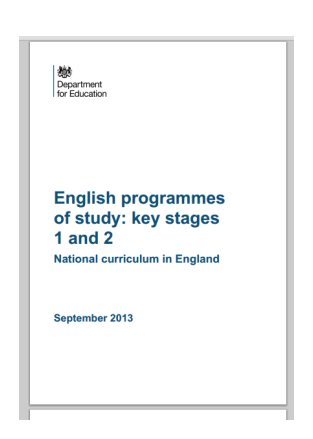 English Curriculum
Spoken language (previously ‘speaking and listening’).

Reading (word reading and comprehension).

Writing transcription (spelling and handwriting) and composition (articulating ideas and structuring them in speech and writing).
‘Pupils should be taught how to plan, revise and evaluate their writing.’

VGP - Vocabulary, grammar, punctuation and glossary.
[Speaker Notes: New curriculum – more focus on speaking and listening. Learn poetry by heart. Spelling, punctuation and grammar. Old literacy strategies still available in archives for detail around genres.
New curriculum is less prescriptive – lots of scope for teachers to be creative. Allows the school to decide what they will cover and when. No set time that you should spend teaching English.]
English Curriculum
The New Curriculum has been in force since September 2014. https://www.gov.uk/government/publications/national-curriculum-in-england-english-programmes-of-study/national-curriculum-in-england-english-programmes-of-study

Whilst it is not the most entertaining read it is certainly important to be familiar with the document!!

Can still access old National Literacy Framework documents via National Archives: http://webarchive.nationalarchives.gov.uk/20131216163513/https://www.education.gov.uk/schools/toolsandinitiatives/nationalstrategies 

Old National Literacy Strategy documents can be found on TES: http://www.tes.co.uk/teaching-resource/National-Literacy-Strategy-1999-6078593/
[Speaker Notes: New curriculum – more focus on speaking and listening. Learn poetry by heart. Spelling, punctuation and grammar. Old literacy strategies still available in archives.
New curriculum is less prescriptive – lots of scope for teachers to be creative. No set time that you should spend teaching English.]
Statutory Assessment
Statutory Assessment – when does it happen?
Reception baseline

Year One – phonics test in June

Year Two – Reading SATs in May/June  and writing Teacher Assessment (TAF)

Year Six – 	Reading SATs and SPaG Tests in May and writing Teacher     			Assessment in June  (TAF)
Baseline
The assessment consists of: 

• mathematics tasks 
o early number 
o early calculation (early addition/subtraction) 
o mathematical language o early understanding of pattern
 
• LCL tasks 
o early vocabulary 
o phonological awareness 
o early comprehension
First six weeks
Short practical activities
Physical Resources
Not all areas of EYFS learning covered
Reported by early Nov
Forms a basis for measuring progress from entry to Key Stage 2
Year One - Phonics Screening Check
The phonics screening check contains 40 words divided into two sections of 20 words (real and pseudo-words). 

It is designed to identify the children who need extra help so they are given support by their school to improve their reading skills. Children who do not reach the expected pass mark will retake the test in Year 2.
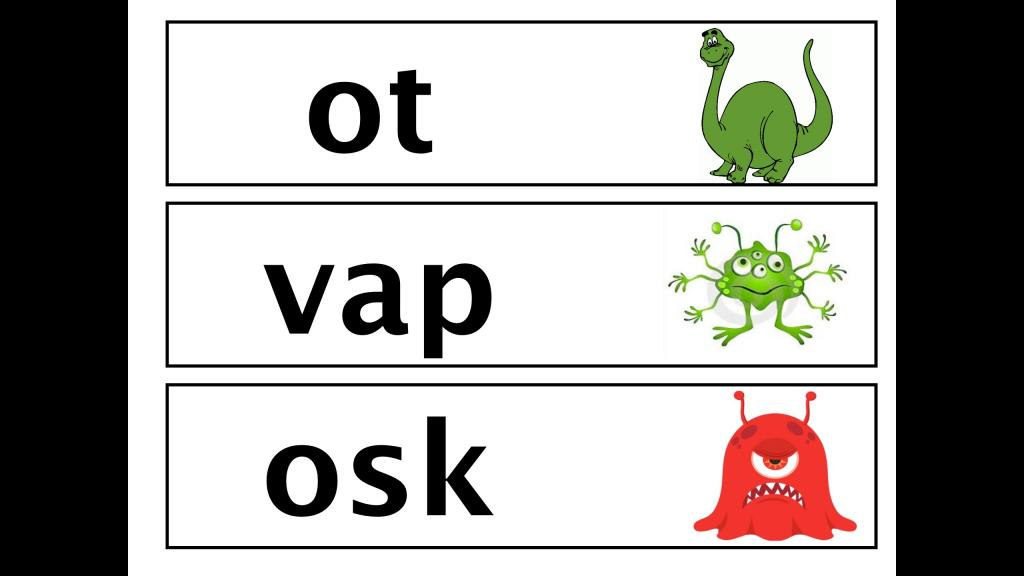 Have a look at a section from the 2019 test for two minutes (next slide)

What issues might arise for MA learners?
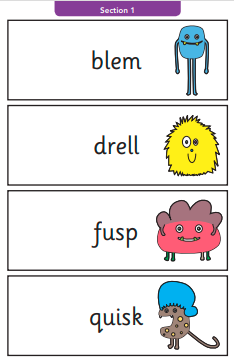 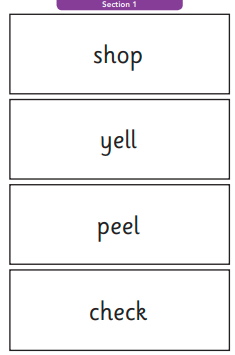 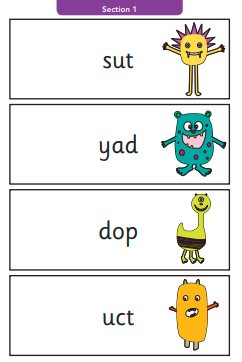 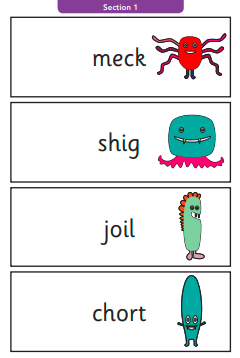 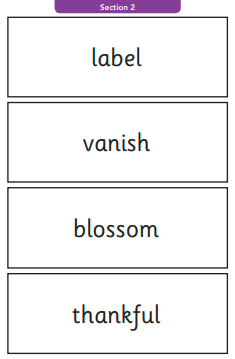 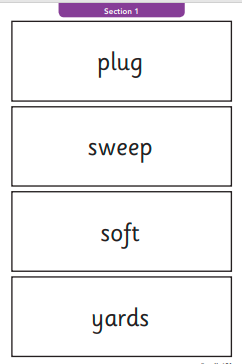 Key Stages 1 and 2
Year 2
KS1Reading Paper
TAF for reading and writing
GPS 

Year 6
KS2: Reading – fully external
TAF for  writing
SPaG
Let’s look at a selection of reading papers now. What do you notice?
1Points -  paper, lasts 1 hour. Fiction, non-fiction, poetry. Questions in order of difficulty.
Summative Assessment – Formative Assessment
Assessment and Planning:Inseparable
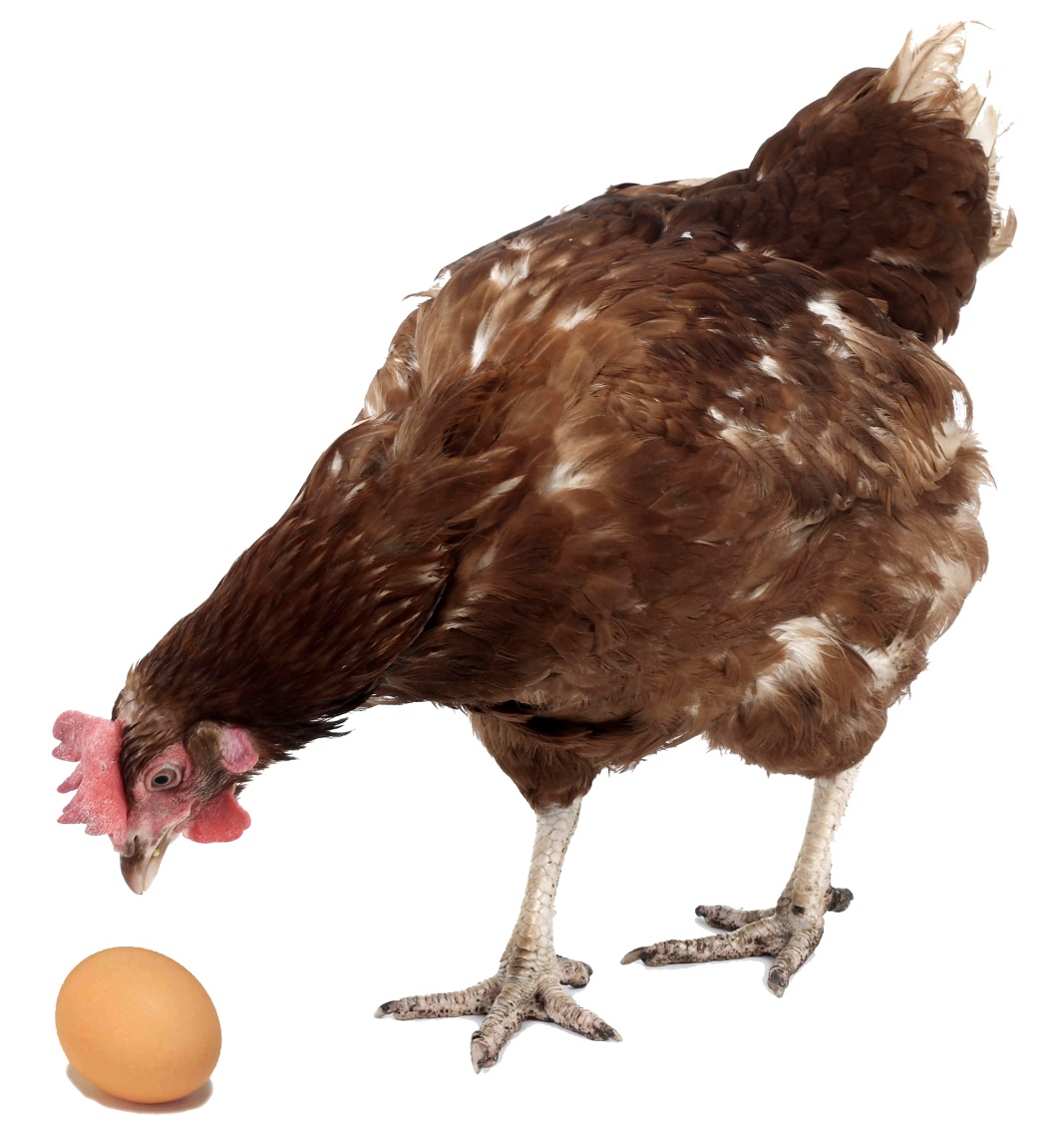 Planning and assessing for progress - setting targets
Formative Assessment and Planning materials in practice –  Reading & Writing
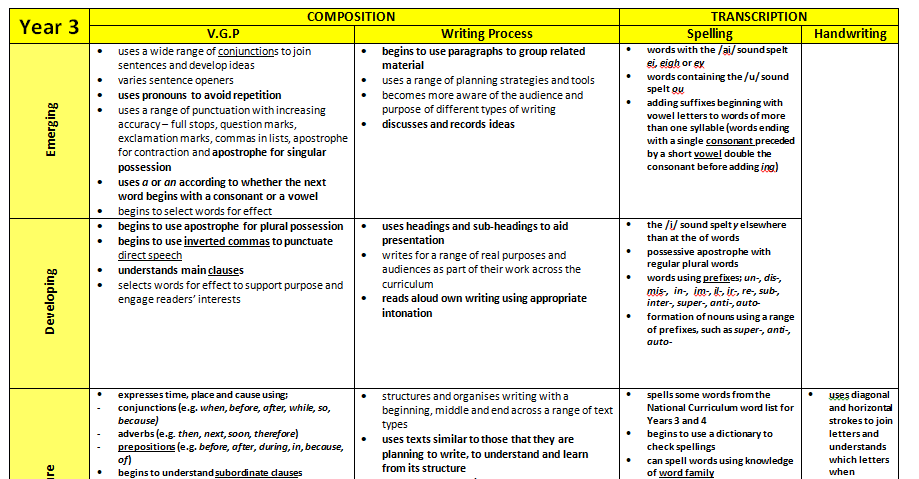 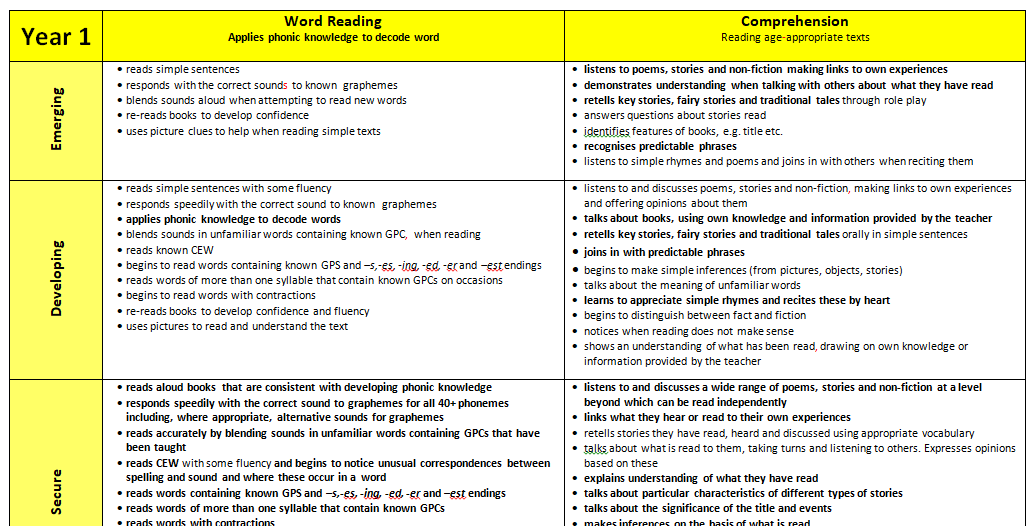 Our books
Planning
Long term 
 A list of books (stimuli for writing outcomes)
Programmes of study
Stranded Sheets
Medium term
Texts identified
Narrative and non-fiction opportunities
Skills and outcomes identified and timetabled
More detail
Short Term
Daily lessons, including learning objectives for reading, writing, spelling and VGP
Build skills through a unit/series of lessons to achieve outcomes
[Speaker Notes: Long term plans – a brief overview of what you will cover in the autumn, spring, summer terms. High level. Identify the key texts you will use and genre (e.g. fiction, non-fiction, poetry).
Medium Term – identifies objectives – spoken language, reading, writing
Short term – daily objectives, activities, detail about what you are going to teach, differentiation.]
Read as writers
Write as readers
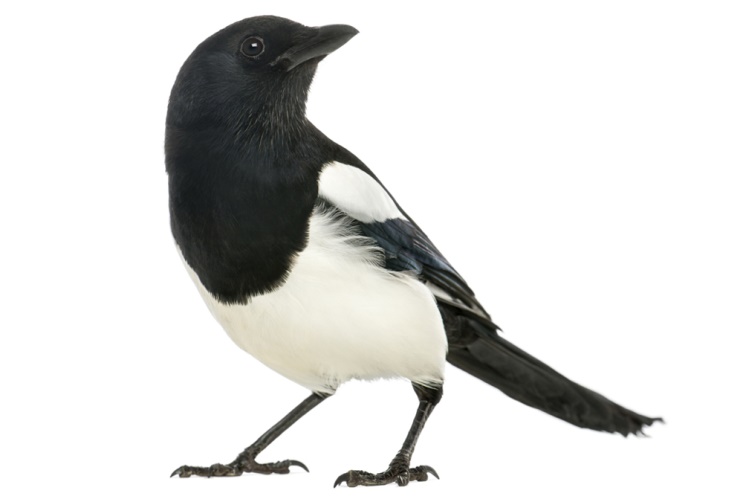 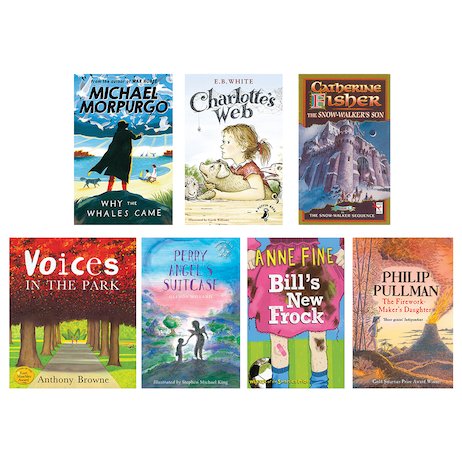 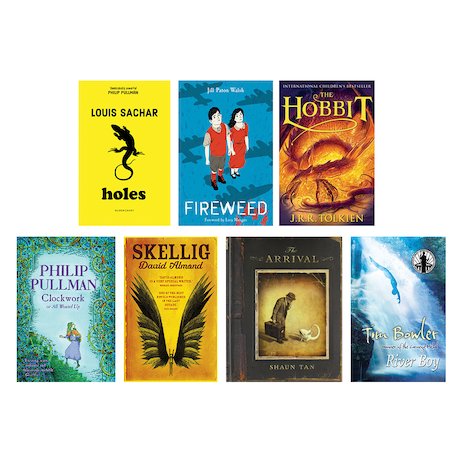 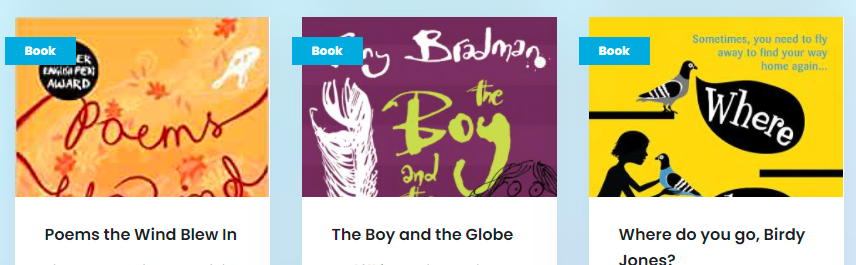 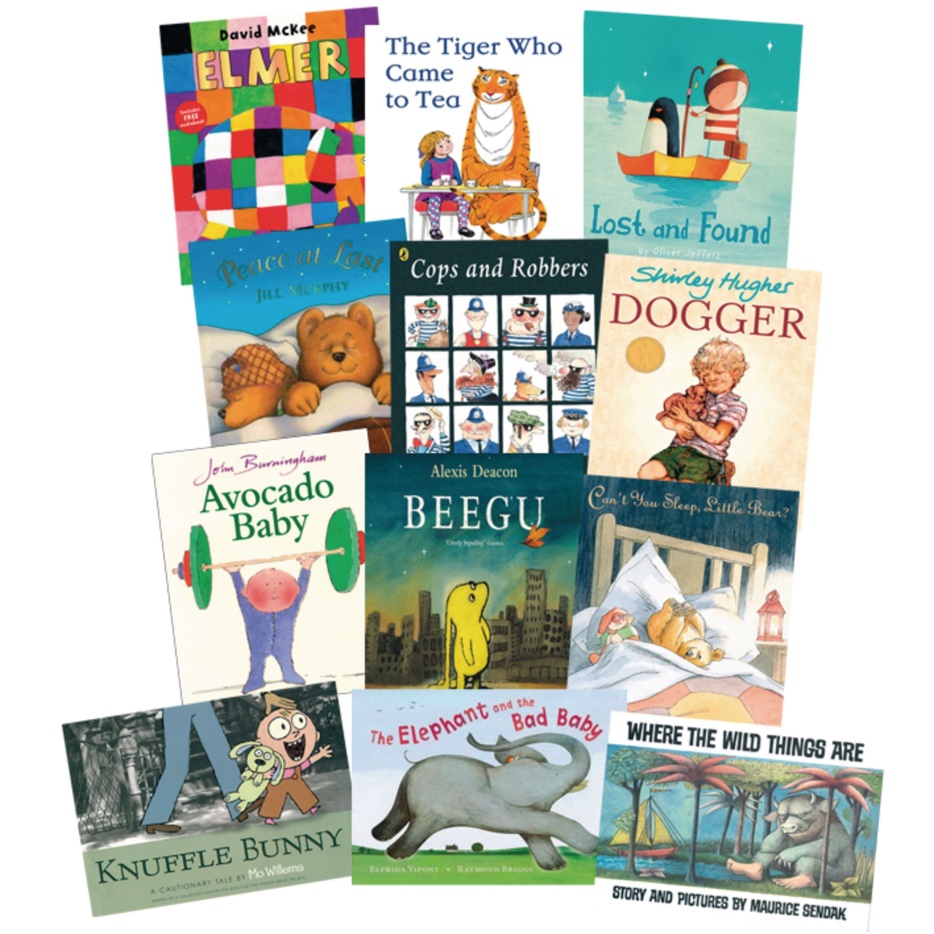 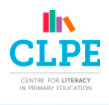 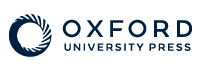 Pie Corbett Reading Spine
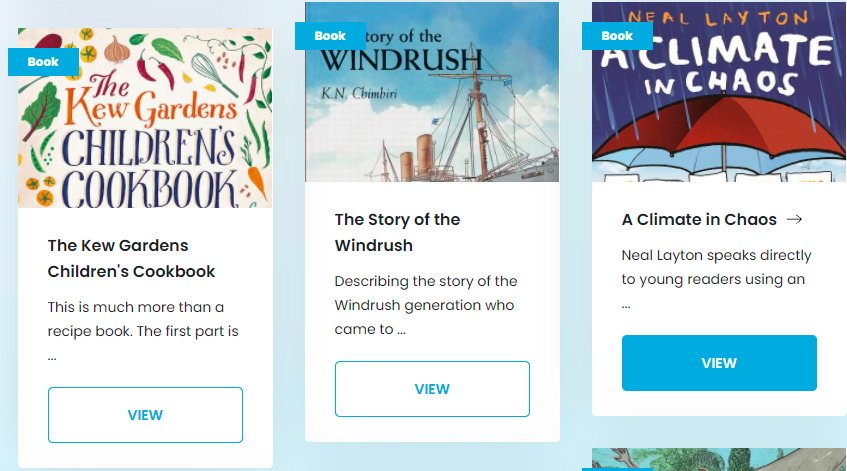 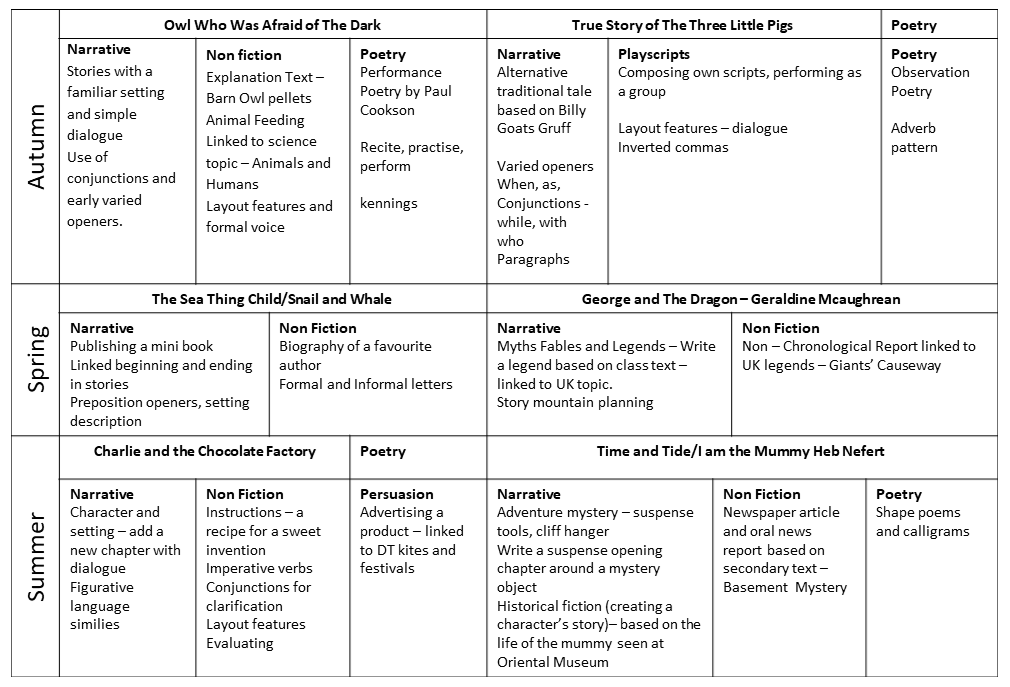 Narrative
An adventure sequel  – learning from focus text structure.
Linked beginning and ending.
To be read aloud to younger audience
Non Fiction
Formal letter to an author
Using paragraphs, formal tone, and layout conventions
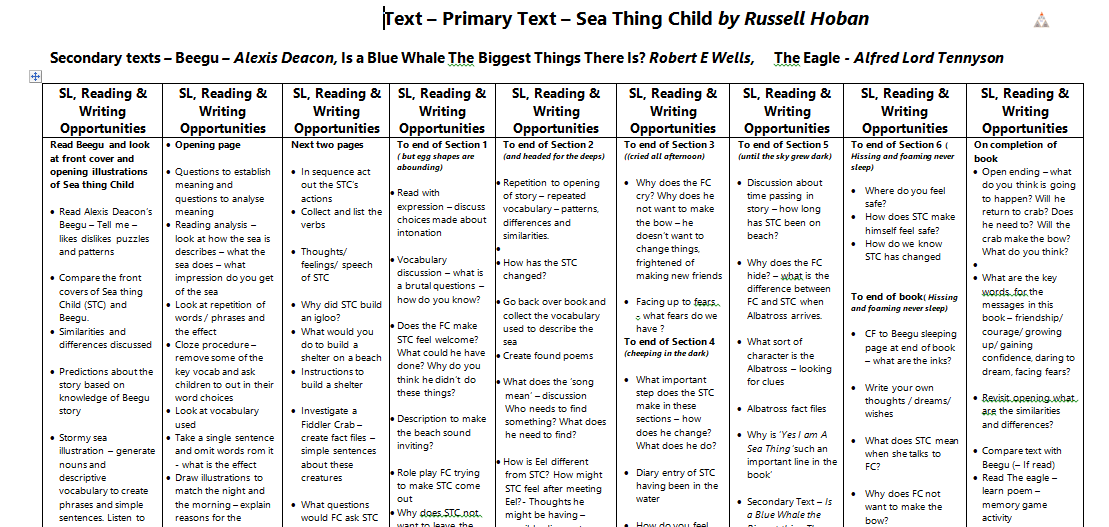 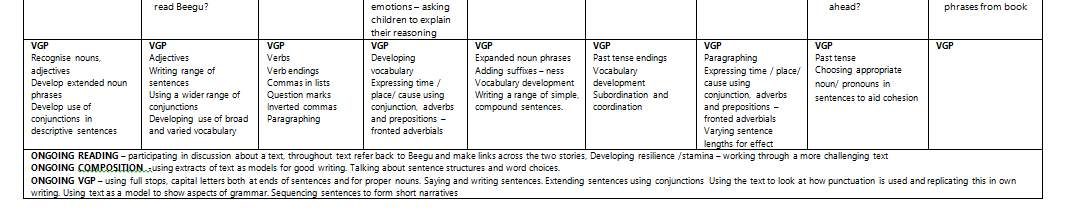 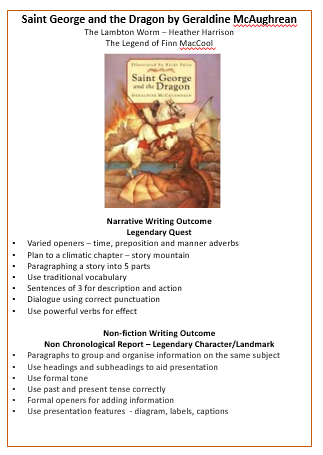 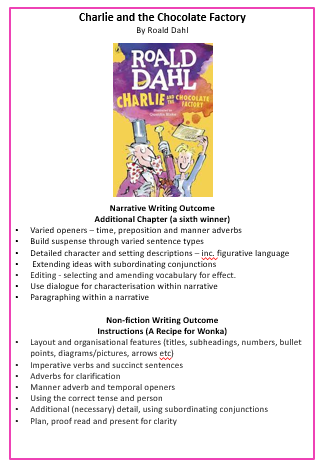 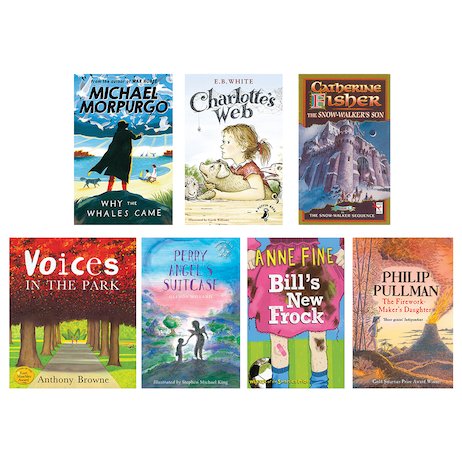 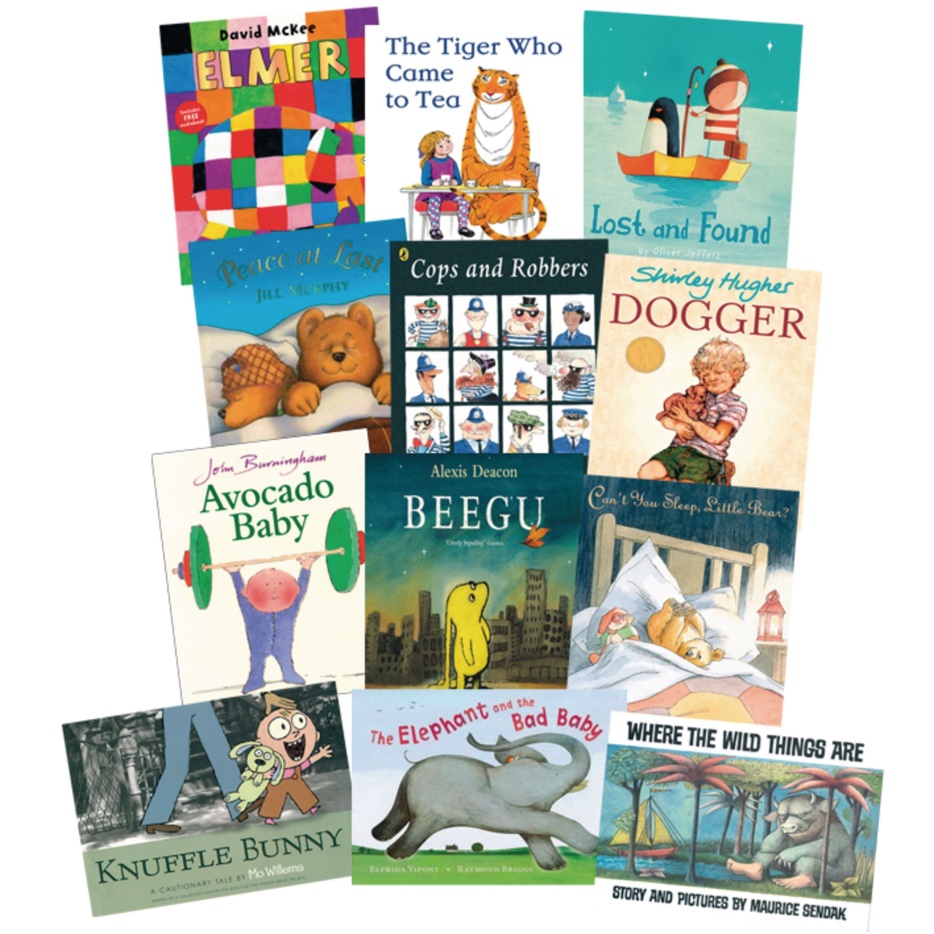 Pie Corbett Reading Spine
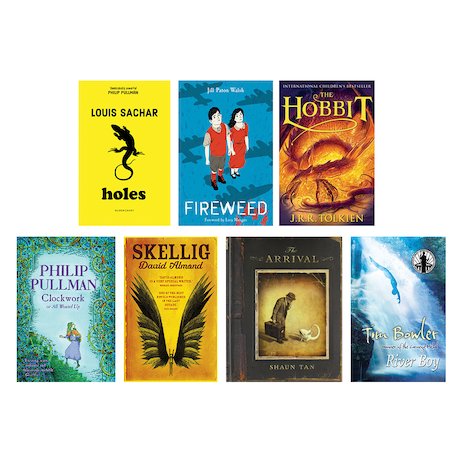 Over break
Have a look at some of the assessment and planning resources for reading.
Reading
Skills for success?
Discuss and make notes - what you think children need in order to be successful readers?

Think about the full primary age range.
The Simple View of Reading
+
Comprehension
       “Reading to Learn”
-
+
Word Recognition – “Learning to read”
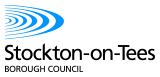 -
Good language comprehension,  poor word recognition
+
Good word recognition, good language comprehension
-
+
Good word recognition, poor language comprehension
Poor word recognition, poor language comprehension
-
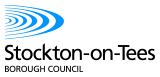 Progression in Word Reading
The Early Years
Word Reading/Decoding
saying the sounds corresponding to the letters in the words and then blending the sounds together, either aloud or silently 
• reading familiar words accurately and silently ‘at a glance’, that is, no longer saying the sounds consciously. 
For children who begin school with a poor understanding of language, being able to decode words is essential for equality, because their understanding of language, their vocabulary and their knowledge of the world will expand rapidly when they can read for themselves.

Decoding and encoding can be taught through a systematic synthetic phonics (SSP) programme
+
Comprehension/language comprehension
When children start learning to read, the number of words they can decode accurately is too limited to broaden their vocabulary. Their understanding of language should therefore be developed through their listening and speaking. 

However, when they can read most words ‘at a glance’ and can decode unfamiliar words easily, they are free to think about the meaning of what they read. They can then begin to develop their understanding of language through their reading.
-
+
Reading Framework – July 2021
-
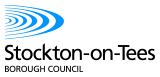 Terminology first
Phoneme

Grapheme

GPC

CEW

Digraph

Trigraph

Blend

Segment
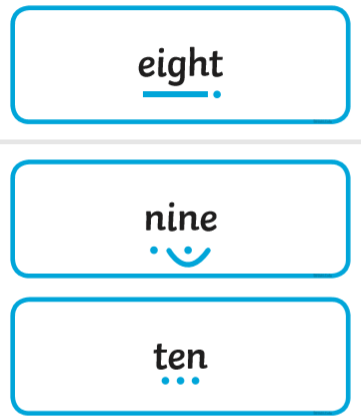 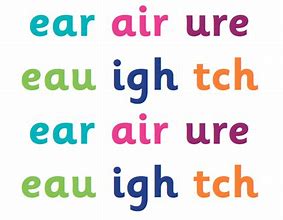 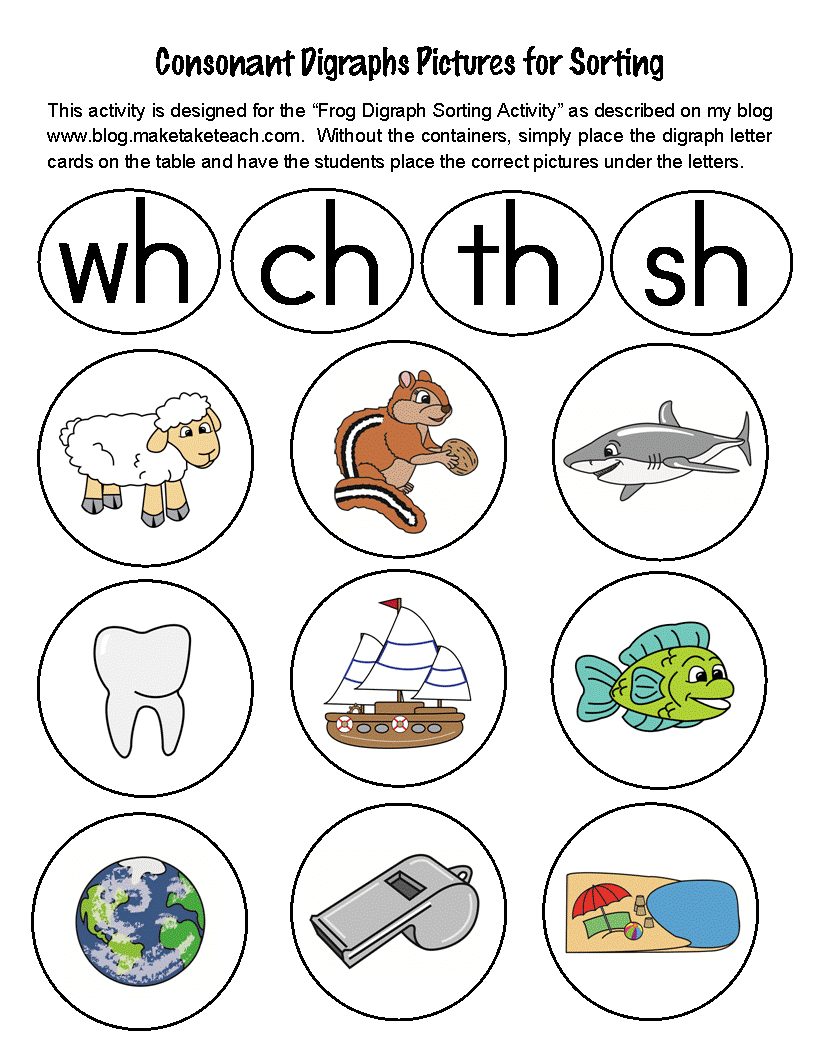 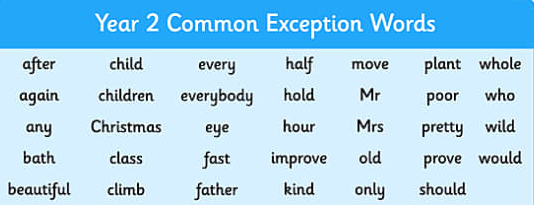 Phonics
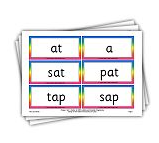 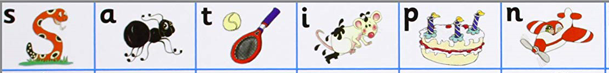 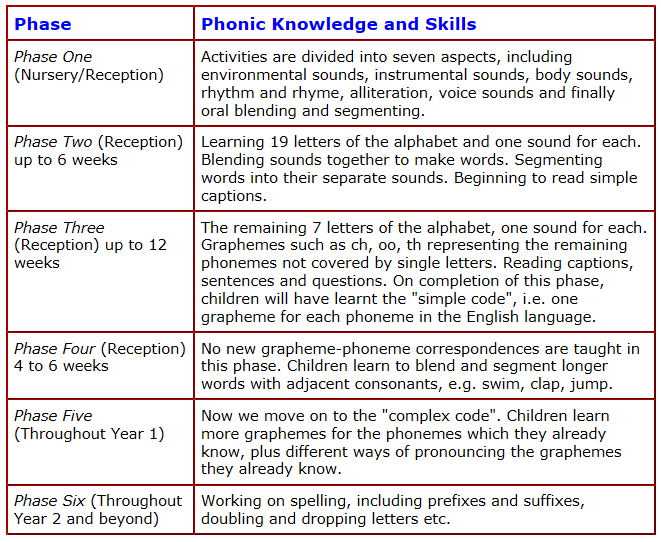 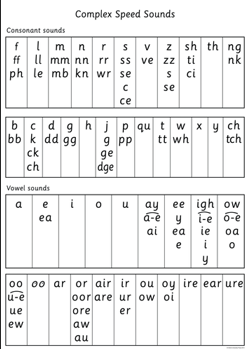 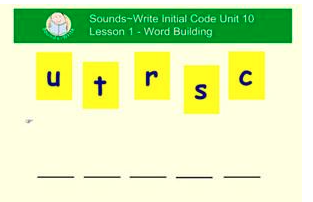 Decodables
The national curriculum says that pupils should be taught to: … read aloud accurately books that are consistent with their developing phonic knowledge and that do not require them to use other strategies to work out words.
When are they ready for phonics?What are the skills needed for early reading?
Pre - Literacy skills
A Launchpad for Literacy
Visual			    				Auditory
Can hold?
An animal noise
An environmental sound
A phoneme
Can hold?
A picture
A shape
A grapheme
attention, discrimination and memory
  
Discrimination 
Auditory discrimination is the ability to recognise differences between sounds. 
Auditory discrimination allows a person to tell the difference between words and sounds that are similar, as well as words and sounds that are different.

A child who has trouble with auditory discrimination may have difficulty telling the difference between words such as "sister" and "sitter" or "cat" and "cot." Overall, the children can't distinguish between the slight differences in the sounds of words.
his problem can make it hard for children to understand what people are saying.
Auditory
Auditory Memory and Sequential Memory 
 Auditory memory is the ability to hold chunks of information ready to process. It allows a person to follow instructions, stories and conversations.

A child who has difficulties with auditory memory will have difficulties blending sounds in words to read as they cannot hold the information to process. They may appear to recognise graphemes and make phoneme correspondences however they can not say the word. A child may say ‘c’ ‘a’ ‘t’ repeatedly but does not move on to say ‘cat.’
Impact upon Literacy skills  
Auditory skills play an important role in both a child's language and literacy skills.  

In order to achieve literacy, children must have phonemic awareness,
so trouble with auditory discrimination can pose challenges to early readers. 

Children with auditory memory difficulties  may have trouble remembering
 the sequences and may become disordered.
  When writing, they might write words in the incorrect sequence. 

An auditory discrimination problem may be found if the child has lasting
 problems with language and reading. Early intervention is key to getting
 these children back on track.
Visual

Visual discrimination is the ability to identify differences in visual images.
Visual memory focuses on the ability to recall visual information that has been seen. 


In order to read, children must distinguish between subtle symbols that represent sounds – graphemes
They must also remember the phoneme that matches this grapheme
To blend, they need to remember the previous graphemes they have read, and build them into a word
The implication for spelling is obvious!
Activities to Work The V and A Muscles
Next there are number of tasks that we can use to check a child’s visual discrimination and memory.
We can use these to work these muscles – the visual and auditory muscles!
This mirrors the reception baseline assessment for LCL!
Assessment of Auditory skills 

The main considerations when working on auditory skills is to remove the visual. 
With out removing the visual children will use visual skills to complete the task.
Visual also include practitioners non verbal gestures.
 For example do not over emphasis words with expressions.     

All of the assessment activities can be used as intervention games too, as they work the right V and A muscles!
Visual Activities
Shapes - Use shapes (same colour) Pull out 2 – leave for 5 secs  Could they find them? If not – give another go – if still no – then try 1 shape. Move onto using letter shapes – the name isn’t needed.
(no auditory clue at all)

Word sort - give 2 sets of words (cat cat    sit sit)  Can they group them? Try upto 5 different pairs – can they see initial/medial/end sounds?

Sit like in a game of battle ship with a barrier. Reveal a choice or a sequence, lift your WB to reveal – Can they copy? Build up. Use lots of different types of apparatus/objects to match topics or interest

Silent lotto – have a picture board. Hold up a picture (use topic/interest pictures or even objects), then hide it – have they got it on their board? Make the objects similar if they find it easy – then grapheme lotto – then word lotto. Mix up by dipping back to easier versions (could use shapes with no colour etc) Make the discrimination harder as you go)

Long lotto – like a phoneme frame with pics/objects then graphemes. Hold up a matching object - If you’ve got * cover it. If you’ve got * or # cover it – get a point if correct. To make trickier/easier lengthen or shorten the board, hold up the objects/pics for longer/shorter.

Sequence – have a phoneme frame type board. Show a sequence of three objects (photos). Cover, then they make it on their board. Build up.  If they can’t do this, don’t cover – just copy.  Also if can’t, discuss as you place – what can we see? Where is it?

Put out graphemes ch  sh  th   (3 or 4 copies of each. Children stand away from the table – Hold up ch. They collect and bring it to you/collect. Then show two in sequence. If they copy each other, make them turn their backs and show each person in turn. Or show each child a different sound.
Kim’s game with topic objects, pictures  – then graphemes – then words

Let’s have a go at some on our tables
Sound lotto – environmental sounds, animal sounds (youtube for sound files)
Long lotto (play two or three sounds and put in order) 
I’m thinking of…..  Fred talk the sounds / Syllable chunk the sounds. Is it the first or last part that they can’t hear or remember? (Have a lotto board with pictures to choose from, collection of objects, corners) Remove pictures when done, and ask children to tell you what you are blending. Make this harder with objects that have same medial, initial or end sounds.
Object lotto – familiar objects spoken. Make it trickier with similar words to discriminate (a frog, a flag) but keep the objects easy to recognise. Focus on initial medial end sounds or clusters (heard!!!) Long lotto again
I packed a suitcase – went to the zoo orally (this can be done visually too with a sequence frame) 
Oral blending - I am going to Fred/robot. Say the sounds  i   n         a    s     k Can they say the word?  Build up to five sounds
Play pen pattern sequence with orally – like battleship. I’m choosing the blue one and then the green one – can they copy? Play with shapes, topic objects etc.
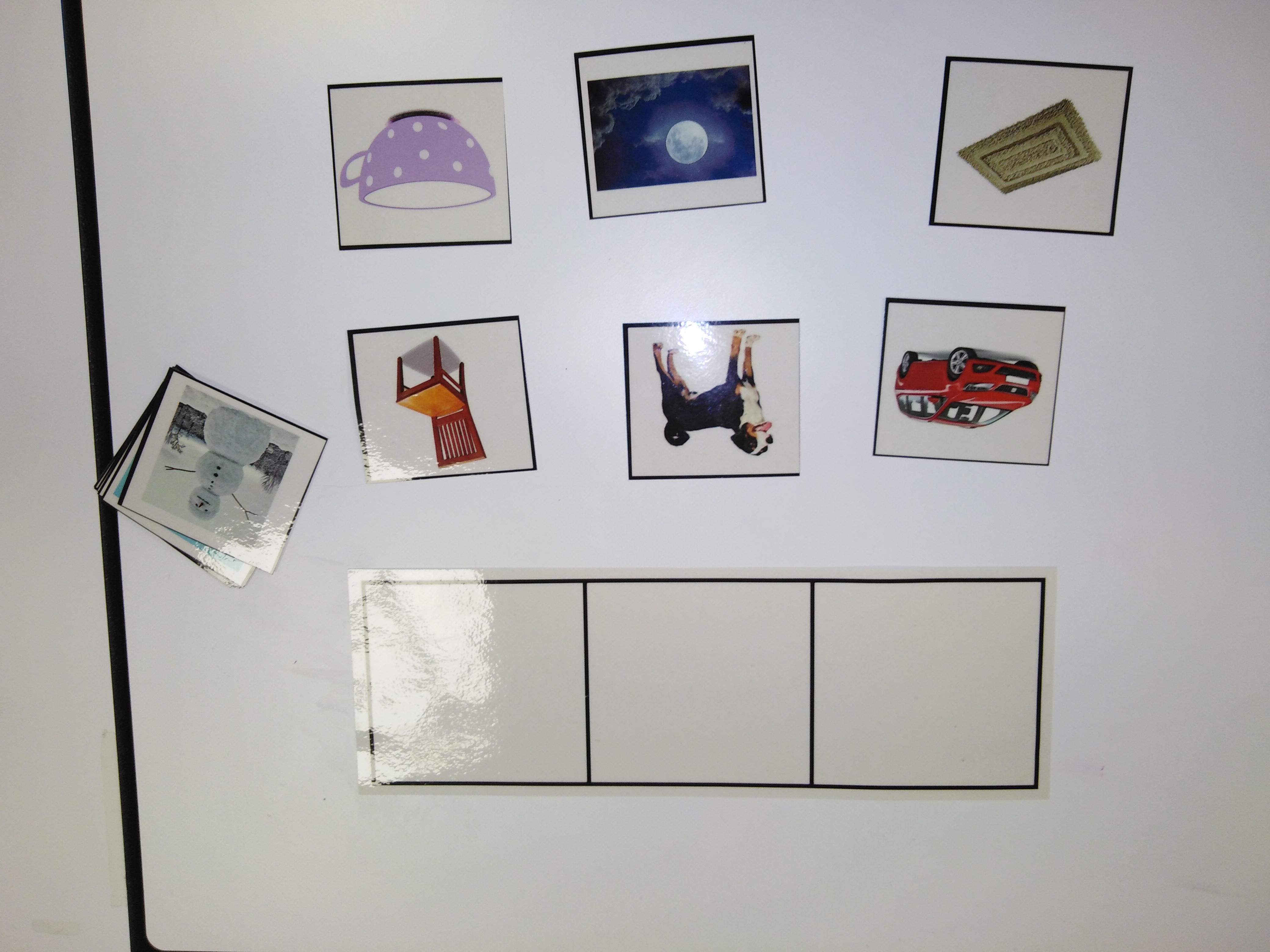 Auditory Activities
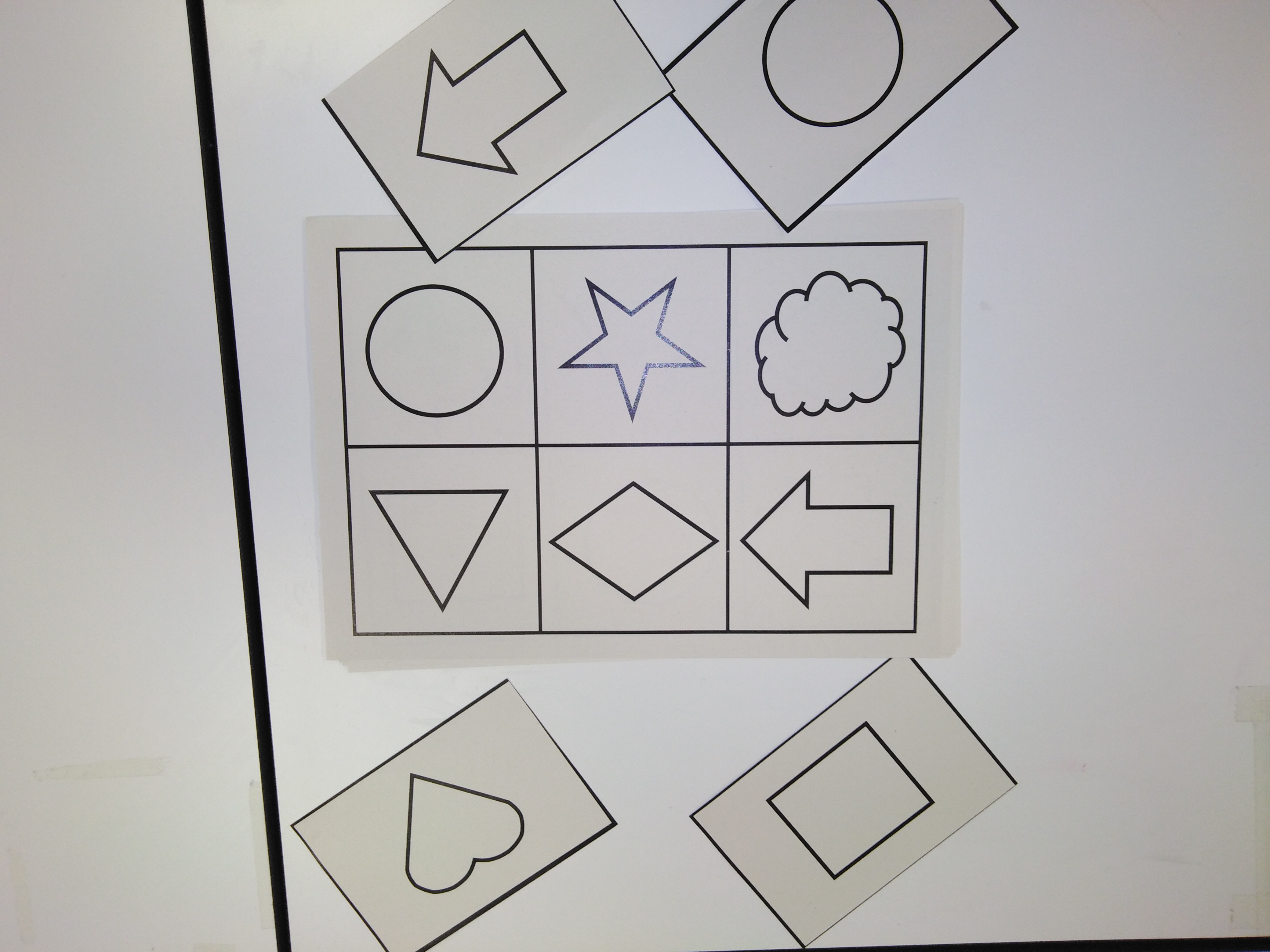 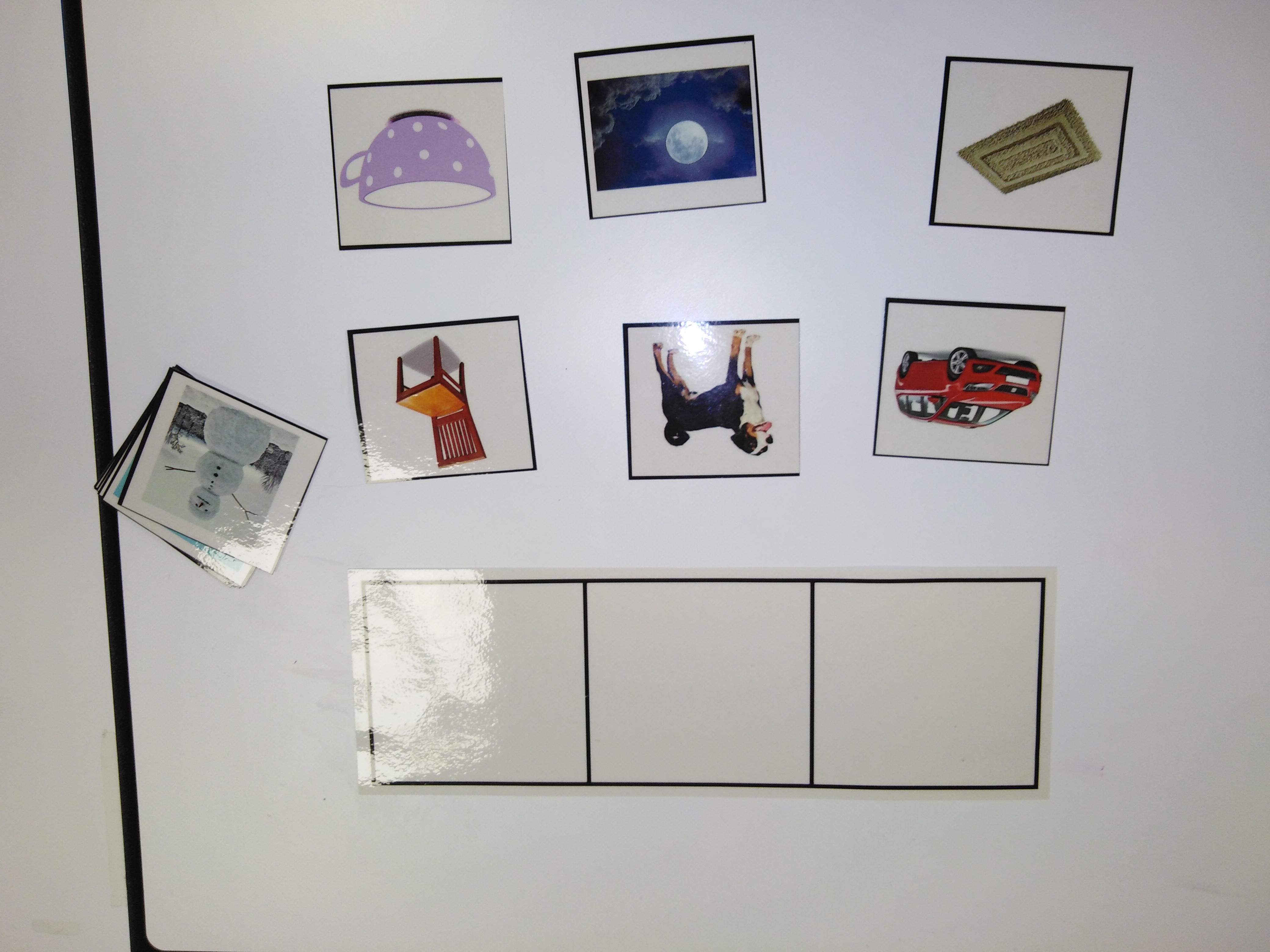 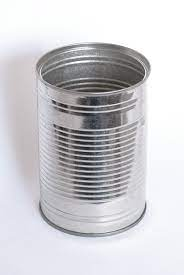 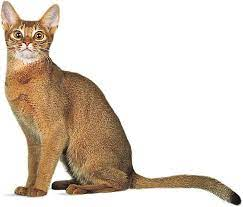 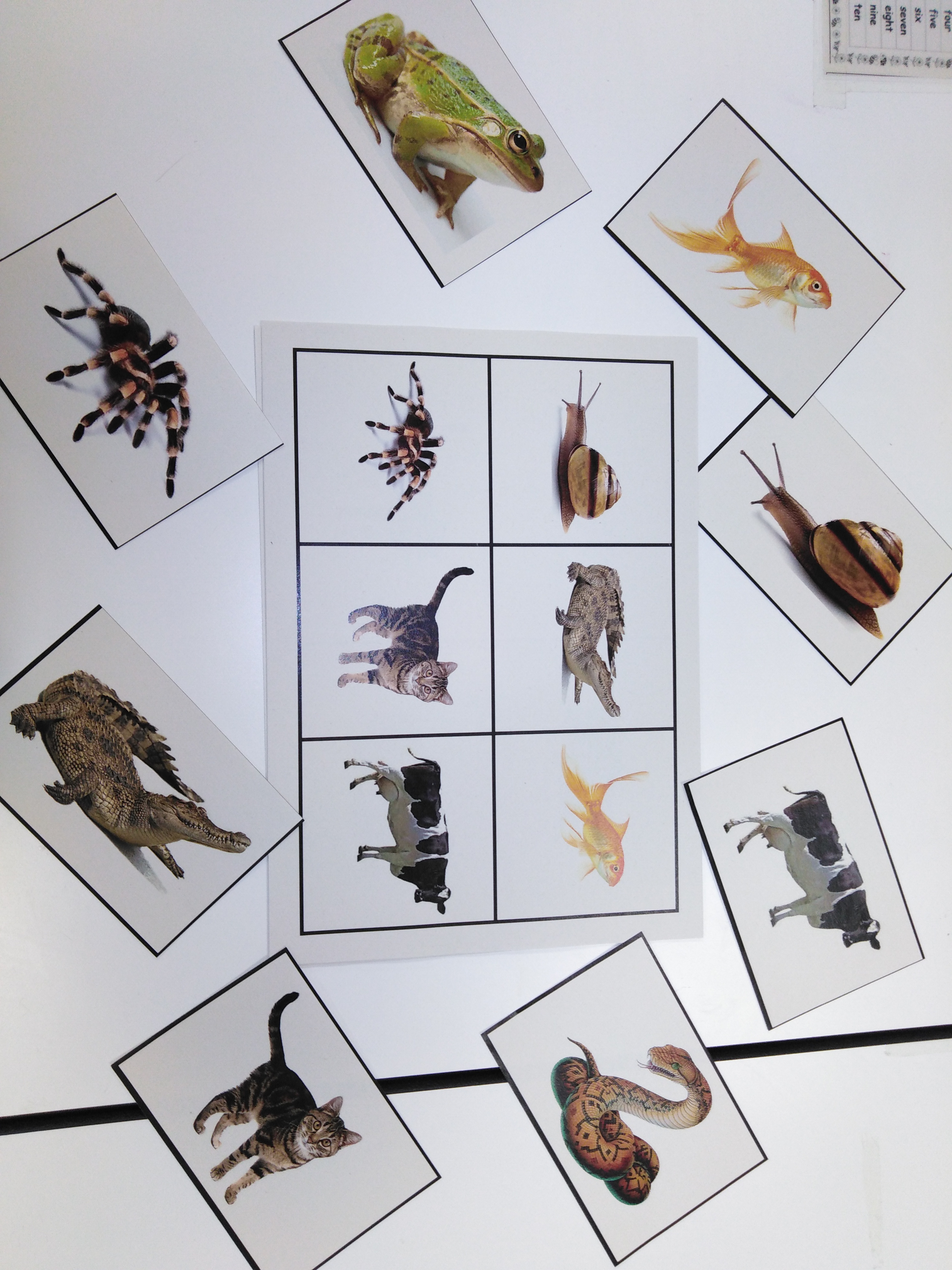 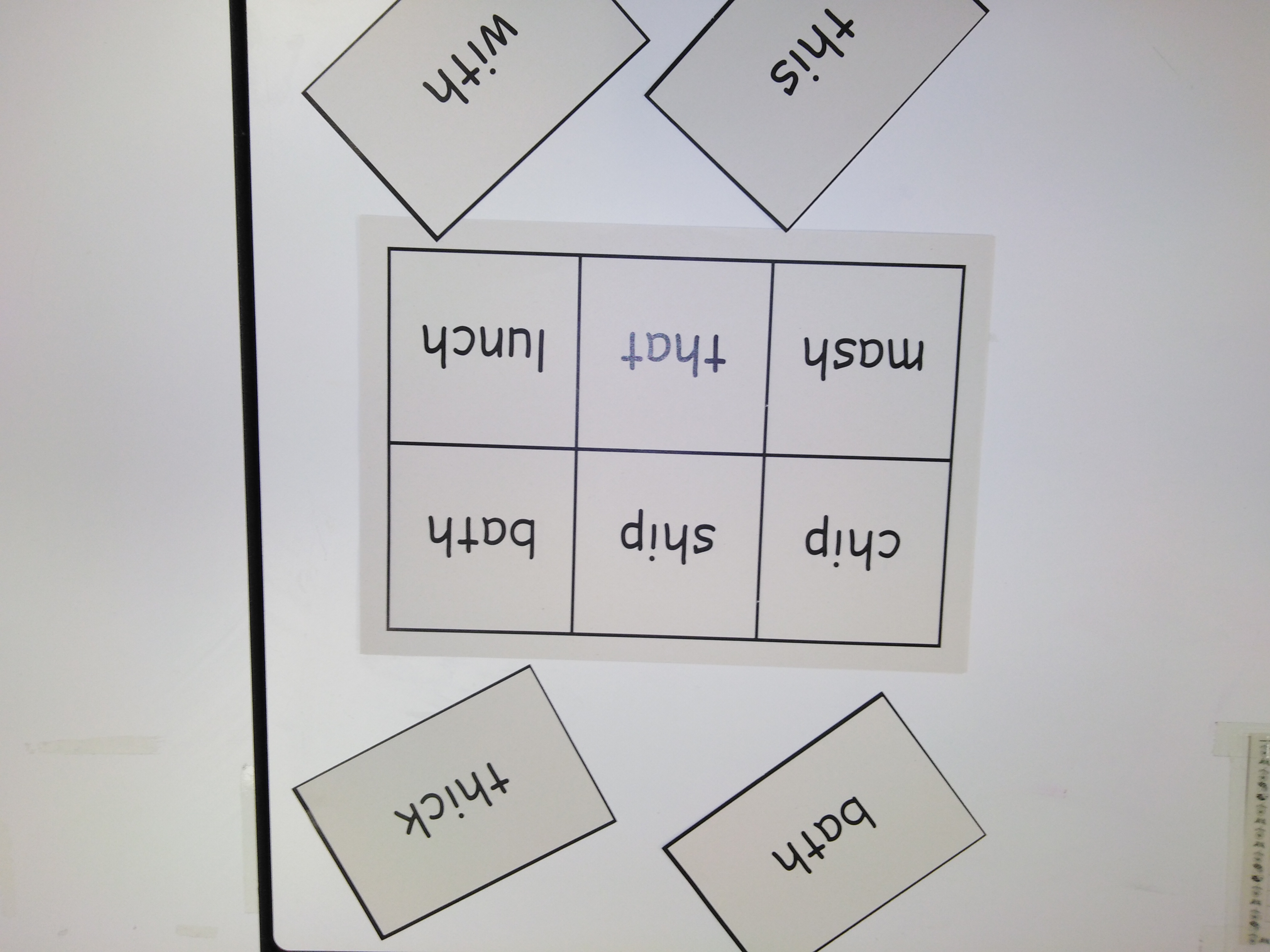 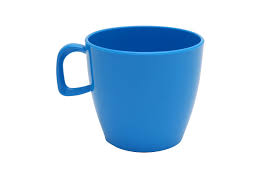 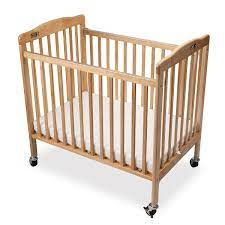 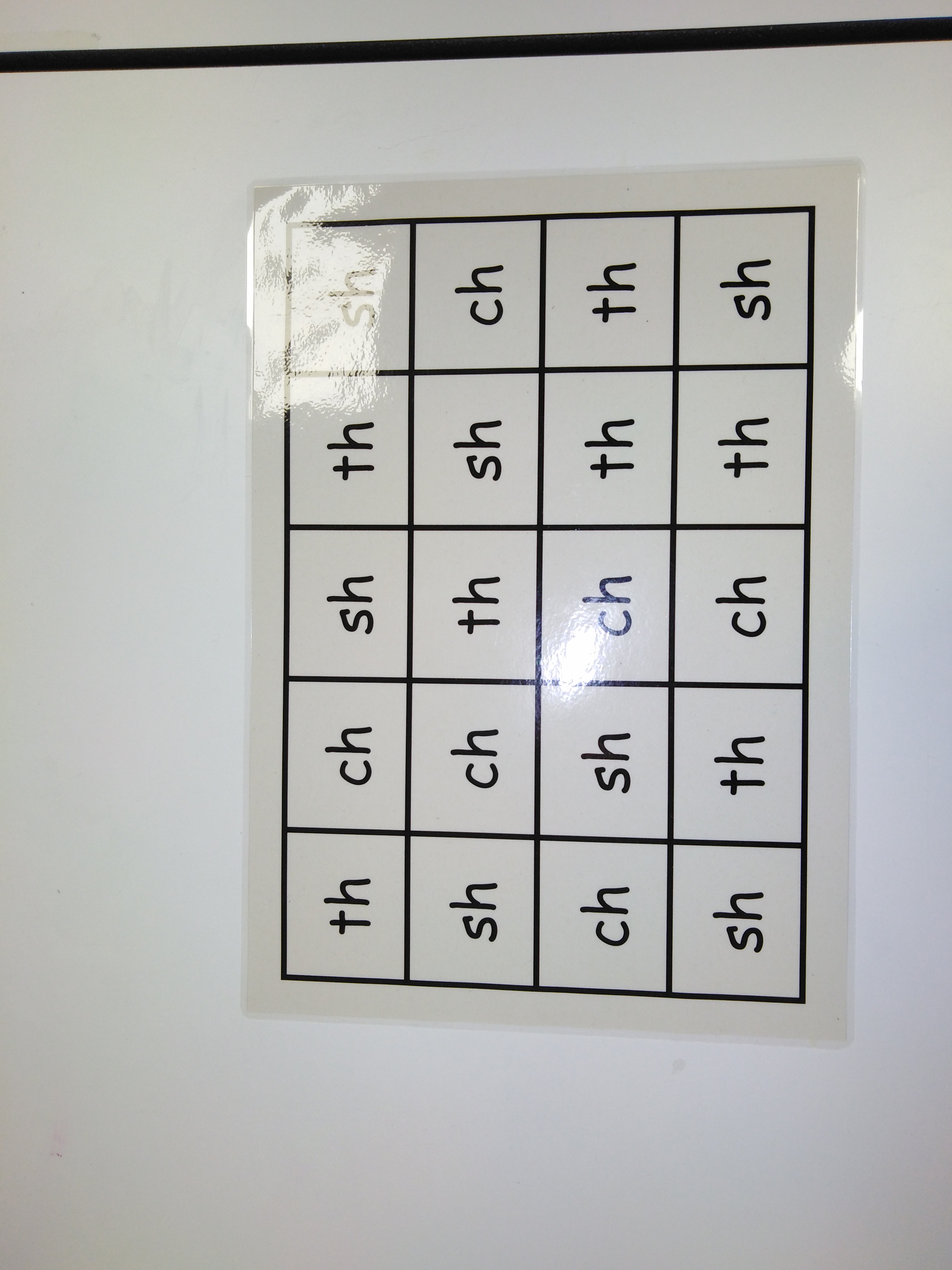 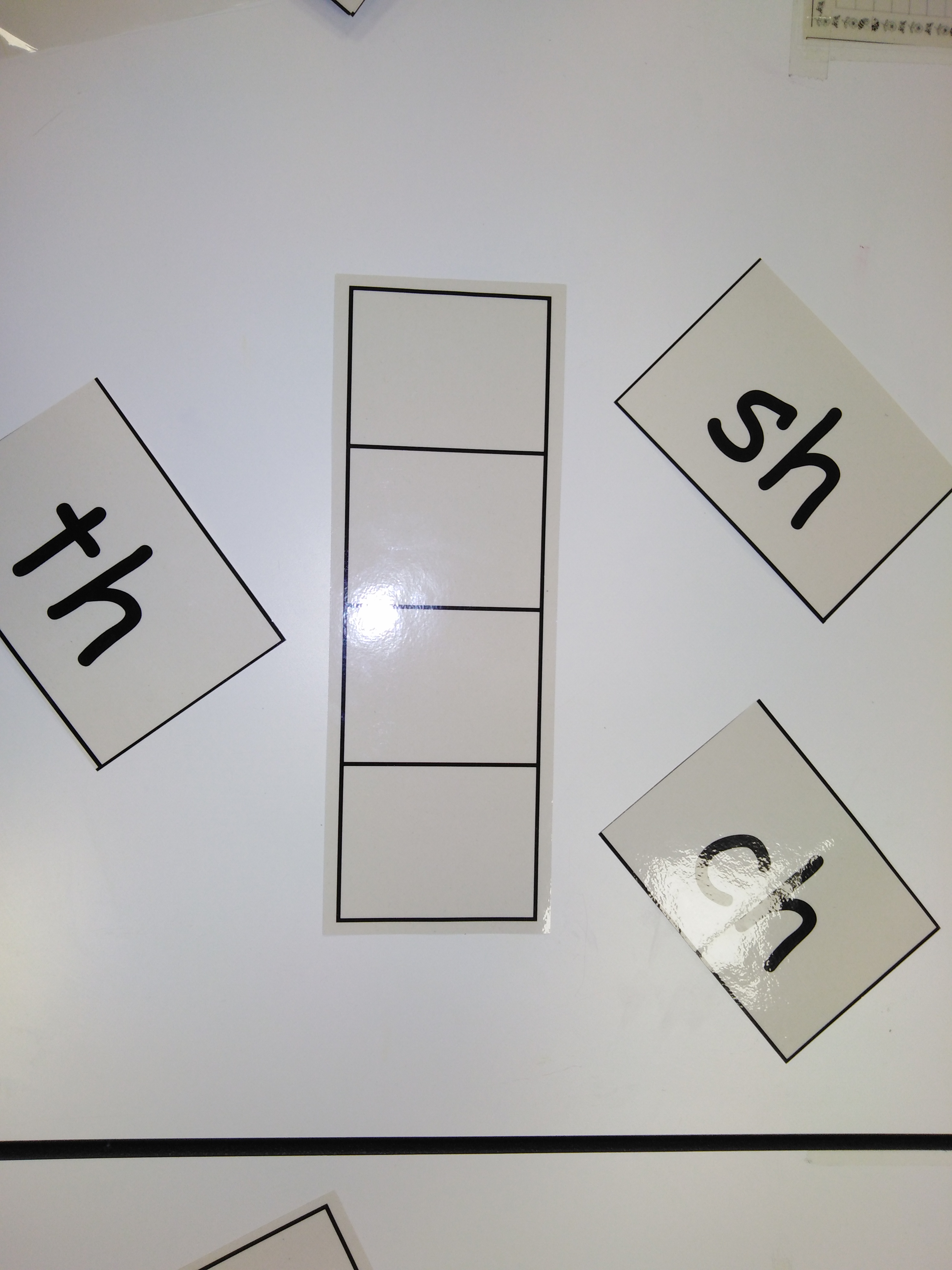 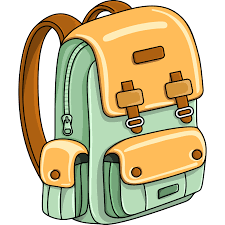 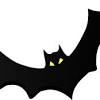 The early stages of language comprehension - Early years
Developing talk Young children typically gain several new words a day, acquiring vocabulary at an ‘astonishing rate’.  Yet by the time they start school, some children will have heard millions more words than others.  The number of words a child has heard and can speak by the age of three is a predictor of later language development, so these early vocabulary gains are critically important.33
gap
Back and Forth Talk Across the Curriculum • thinking out loud, modelling new language for children • paying close attention to what the children say • rephrasing and extending what the children say • validating the children’s attempts at using new vocabulary and grammar by rephrasing what children say if necessary • asking closed and open questions • answering the children’s questions • explaining why things happen • deliberately connecting current and past events (‘Do you remember when…?’) • providing models of accurate grammar • extending children’s vocabulary and explaining new words • connecting one idea or action to another • helping children to articulate ideas in well-formed sentences.
This Needs Careful Planning – A Fire Station Visit
• What do we want children to know and think about? 
• What vocabulary is associated with this knowledge and thinking? 
• How can we engage the children in back and forth talk that supports their knowledge and thinking? 
• What photos could we take that would reinforce the vocabulary and language after an activity or visit? 
• Which books could be read aloud and shared before and afterwards? 
• Which songs might introduce or reinforce the vocabulary?
Activity -Take a look at the example given in the latest Reading Framework document.
Progression in Reading National Curriculum Y1 - 6
Activity
Look at the stranded sheets for assessing reading – word reading
What skills are included?
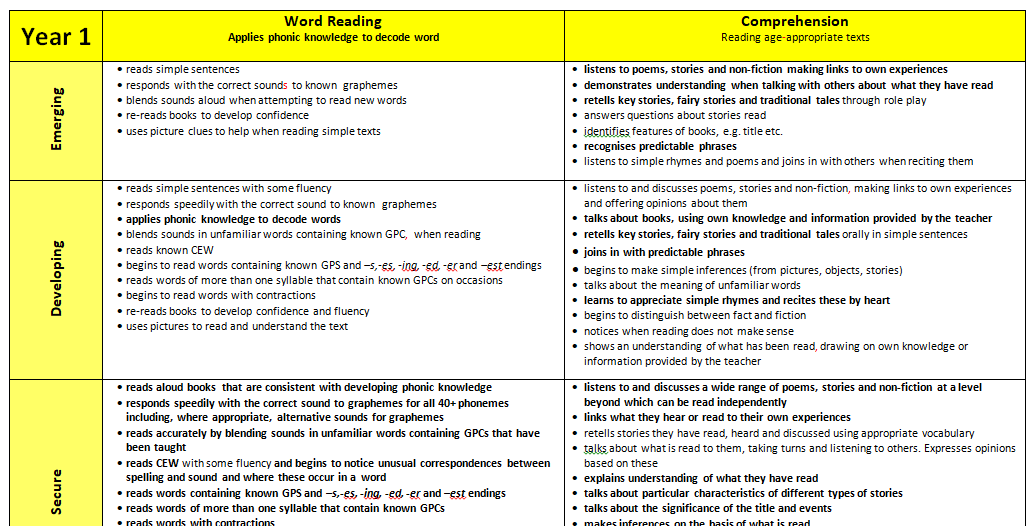 Word Reading Skills – applying phonic knowledge to decode words
Decoding

Phonics – blending sounds

Segmenting

Identifying root words,  suffixes and prefixes

Using punctuation

Pace for fluency (re-reading)
CEWs

Using picture clues

Context clues

Alternative GPCs

Self correcting
Comprehension  Responding to the text!
Reading Domains
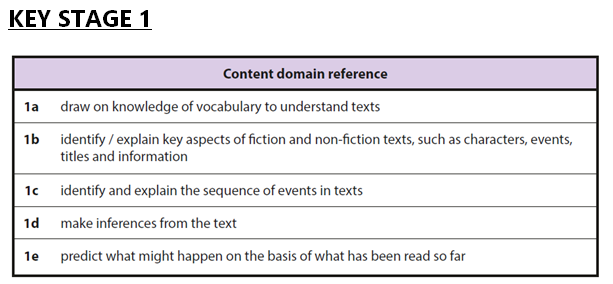 [Speaker Notes: When you are reading with, or listening to, children read, you are continuously assessing their ability to meet these assessment focuses.]
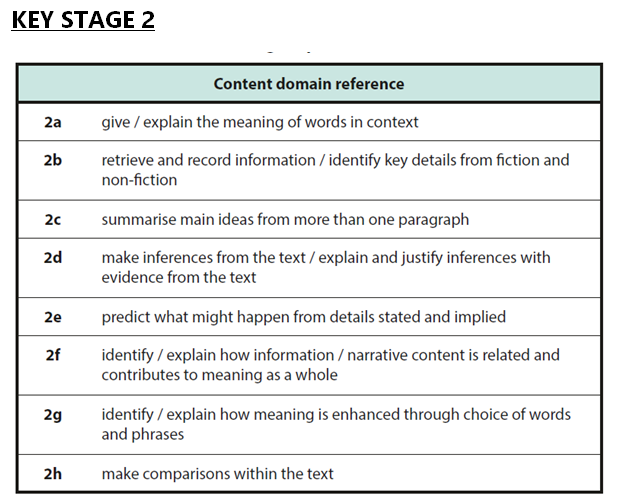 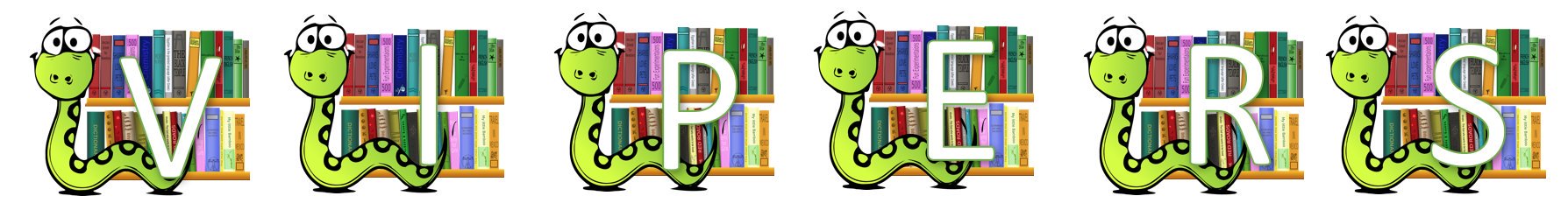 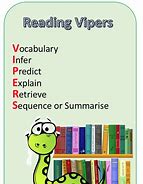 www.literacyshed.com
www.literacyshedplus.com
What questions do we ask?
TASK
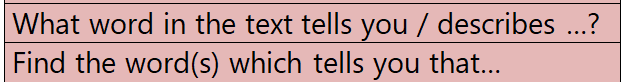 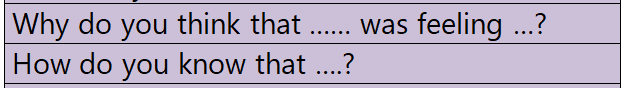 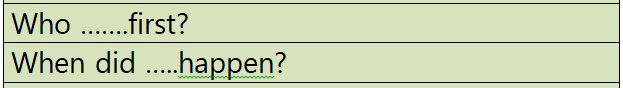 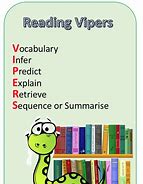 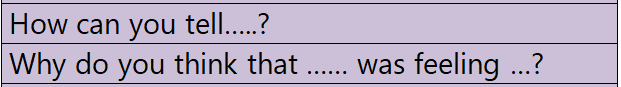 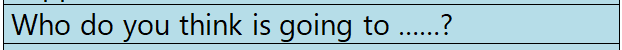 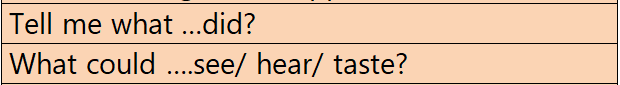 In St. Wilfrid’s, we use VIPERS when it comes to reading. These help us improve our reading skills.  At home, when you hear your child read their phonic or accelerated reader book, use some of the questions or  talking points from the six sections below, to help them develop as readers.
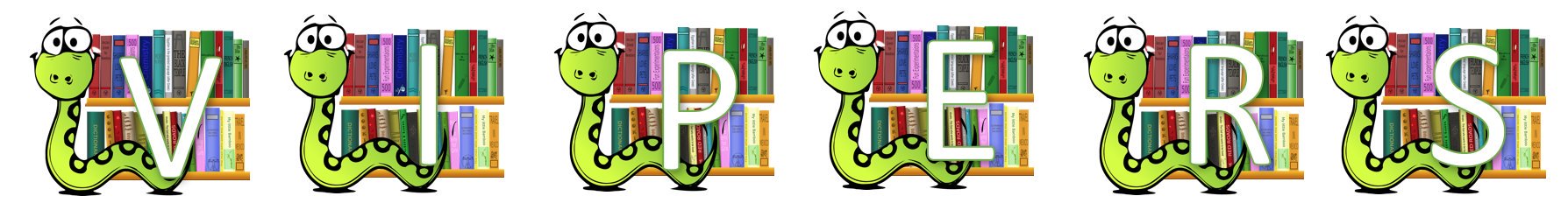 Developing Reading Skills
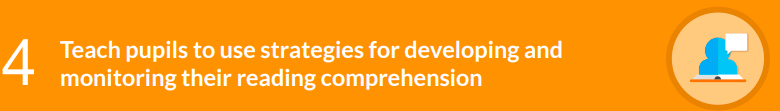 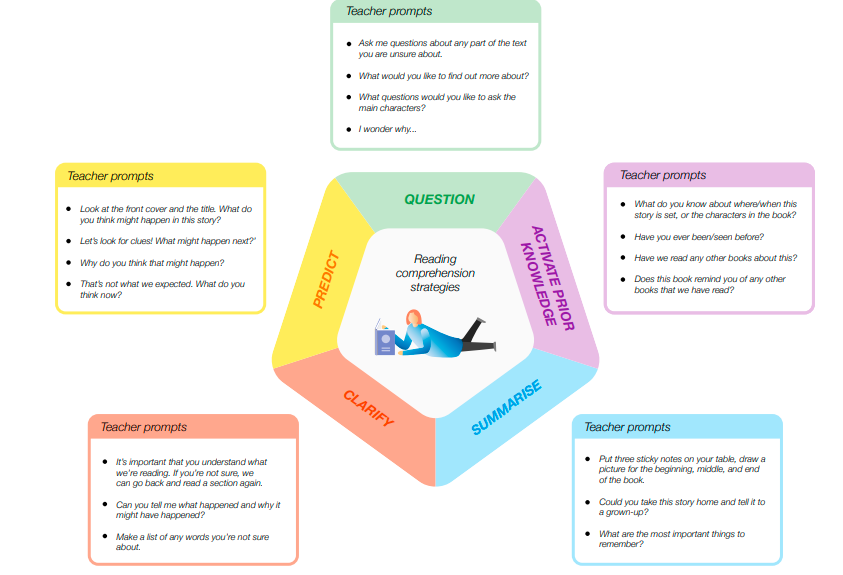 reciprocal
Which skills are assessed?
Summative Assessment of Reading – SATs and Termly Tests
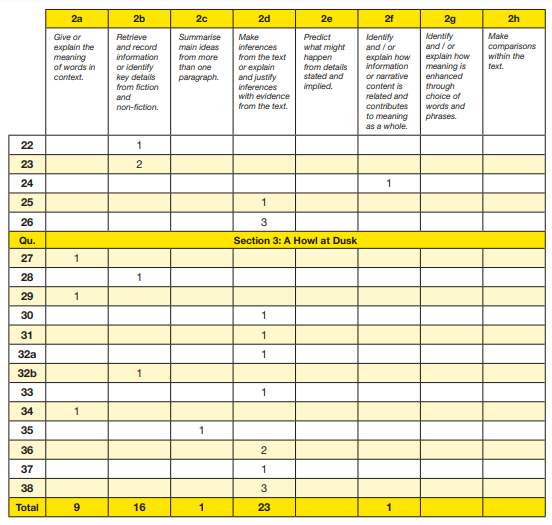 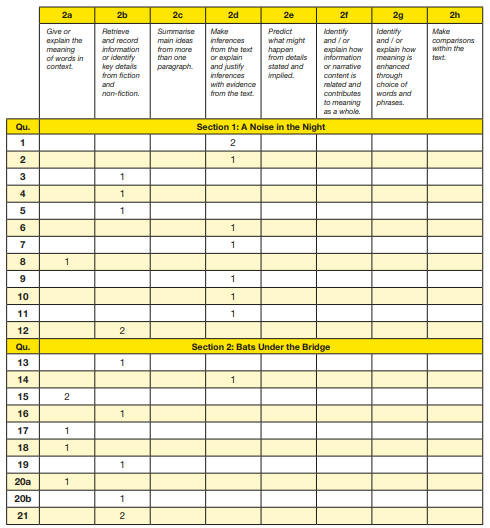 Assess to plan – analysis needed  look at the wierghting of q type60% I  30%R
Retrieval
Key words - Q and A
Skimming and scanning
Synonyms
Read around the word
Fluency – model it
Punctuation/expression
Repeat
Answer matches the question?
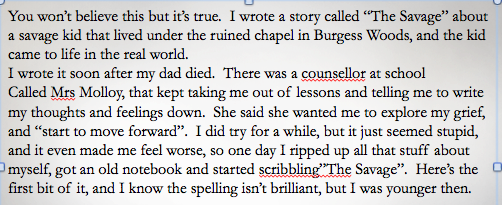 Inference and Summary
Teacher modelling (think aloud)
Make links to prior knowledge own experiences
Make links within the text and plot (cause and effect)
Predict
Model fluency and expression
Repeat
Summarise
Paraphrase
Small chunks to discuss
Kate grabbed her heavy backpack and charged out of the door to her family waiting in the car.

When they eventually reached the beach, eager crowds gathered around the ice cream van, multi-coloured kites hovered in the air, as happy faced children played joyfully in the sand.

Contentedly, the parents were sunbathing, seagulls flew over head, children’s laughter floated through the air, but where was Kate?
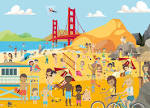 Shared reading – part of a lesson – whole class

Guided reading – whole class/a group of around six children of similar ability with shared targets – weekly or fortnightly

Individual reading – from school reading scheme – at home and in school, reading record

Cross curricular reading – topic areas, subject research, fact pages

Reading for Pleasure – stories, fun, interest, topics, inspiring!
Shared Reading
Whole class shares the same/differentiated version of the same text
Text shared in class readers, on IWB or extracts
The shared reading skills feed into or form the learning outcome of the lesson
Text can be read by teacher, independently, or by individuals (audio)
Encourages book talk
Development of comprehension skills VIPERS
New vocabulary – learn and apply
MODELLING
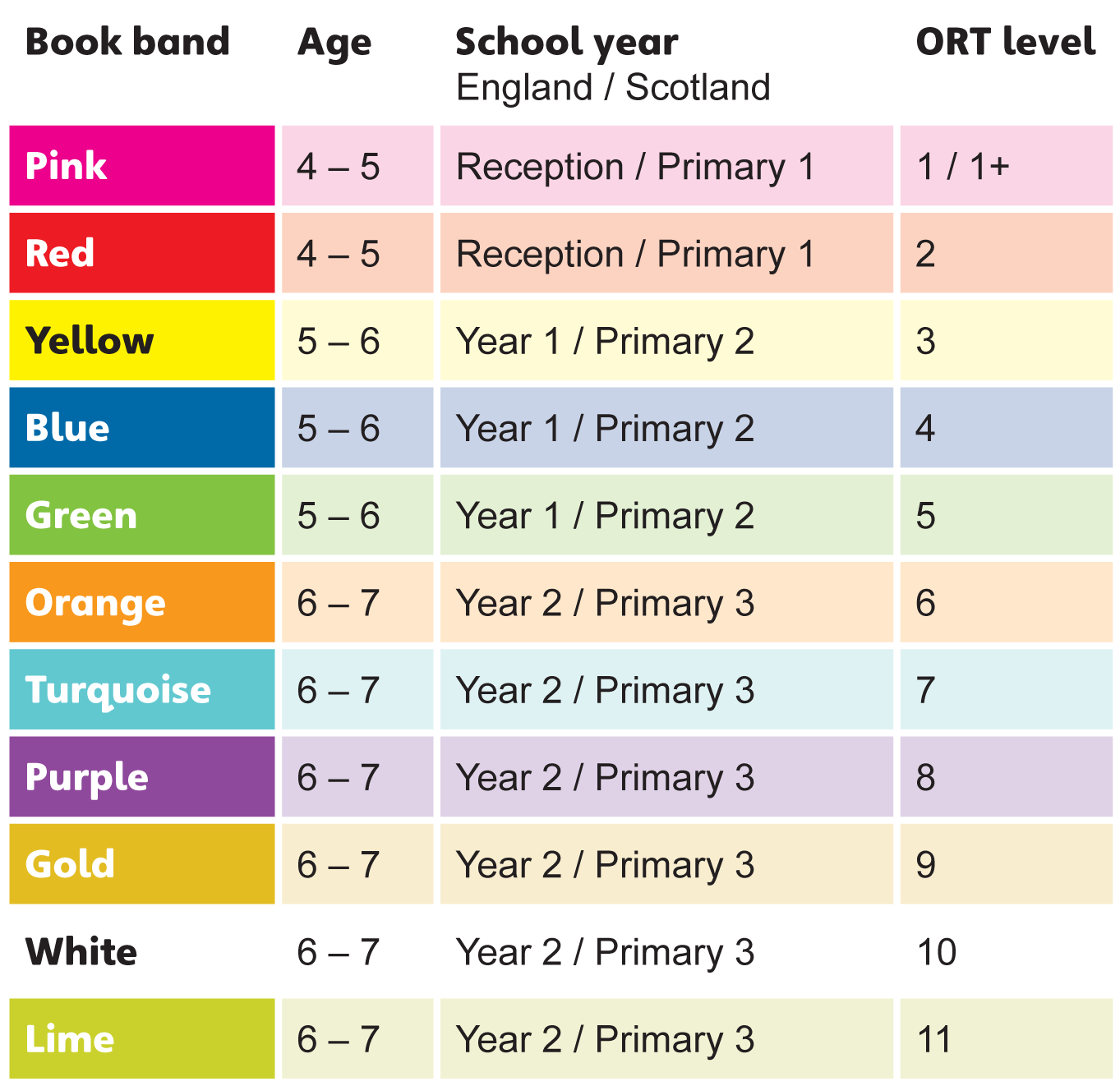 Individual Reading
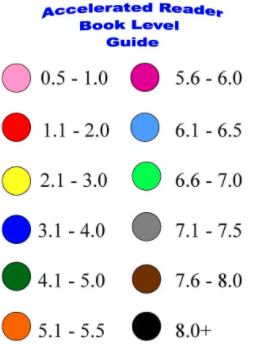 Progressive
Decodable initially
Scheme?
With teacher, TA or parent
A chance to focus on individual targets
Less can be more
When to move on?
MODELLING
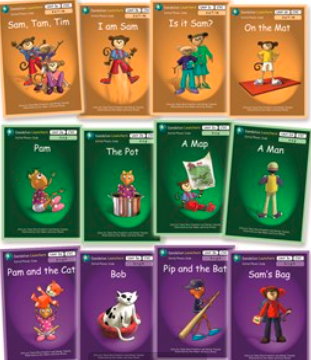 We are going to hear a partner read and use the questioning/VIPERS booklets to help us to initiate comprehension skills.
The National Literacy Strategy
Guided Reading
Encourage book talk and response to texts
New Vocabulary - learn and apply
Read as a writer - Choose texts or extracts that match the class focus (secondary texts)
Groups of children work together on the same/similar text towards shared outcomes
Texts match the reading ability of the group/class
Use questioning to develop VIPERS (domains) skills
The teacher leads or guides the session, guiding the children to focus on word reading and comprehension skills.
Use text books and reference pages to support non-fiction research and the wider curriculum
MODELLING
www.literacyshed.com         www.dkfindout.com
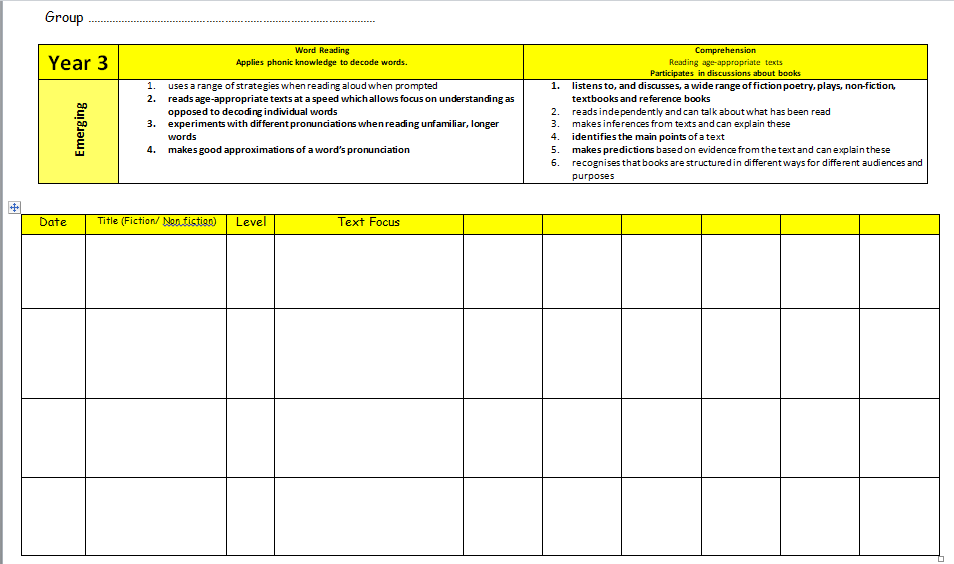 www.classroomsecrets.com
Discuss- group or whole class
Shared reading and guided reading
Remember – read as writers!
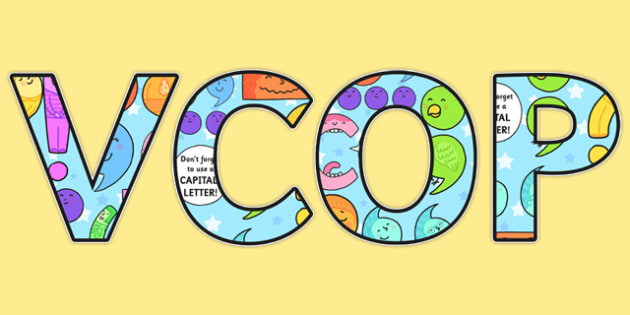 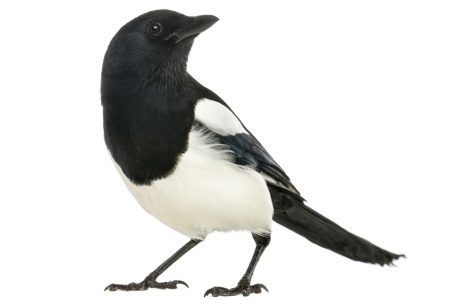 Book Talk - Discussion
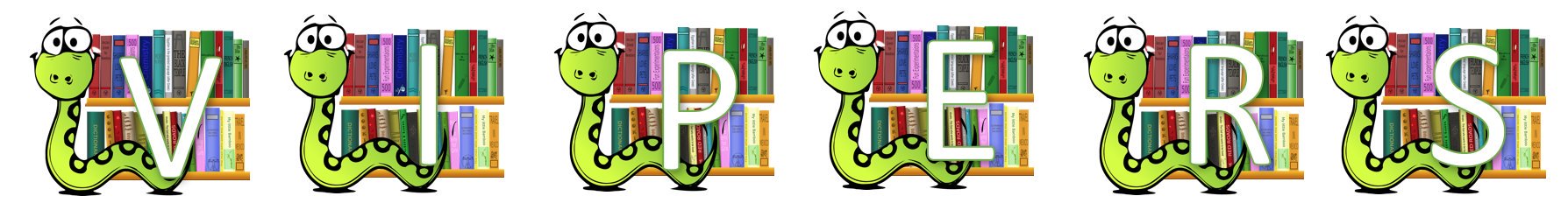 Tell me grid
Box it up
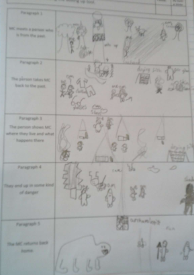 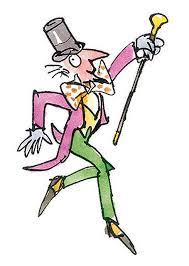 Comprehension
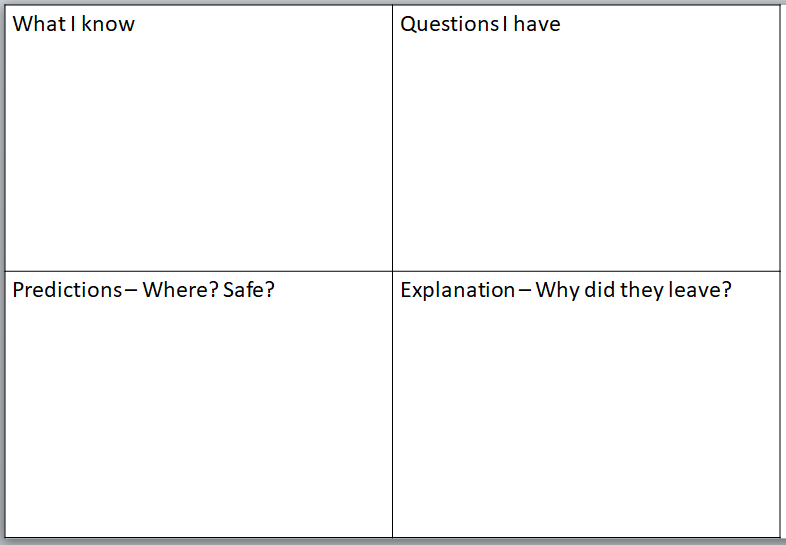 Annotate it
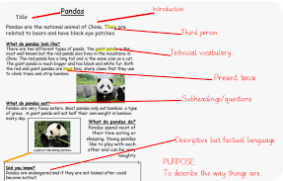 [Speaker Notes: Give out handout.
Shared reading provides opportunities for chn to access a range of text types and genres beyond the independent reading level. Provides opportunities for teachers to model fluent, expressive reading.
Guided reading lies at the heart of the reading curriculum – monitor progress, focus on objectives, extend range of reading strategies, support to critically read and evaluate a range of texts. Should do regularly (every week).
Independent reading – pupils work individually or in pairs. Opportunity for teacher to assess.
As a teacher you need to provide as many opportunities as you can for this.]
Before			During 			After
Make the point NF is essential – what would we be inc/changing layout, tense, sentence struc, V
Task
Plan a guided reading session (15/20mins) for a group of Y4 children Autumn Term, focussing upon retrieval and inference.
Consider
Who will be reading?
Skills to be covered and how you present these?
Modelling?
Developing fluency
Response and recording?
Formative Assessment of Reading
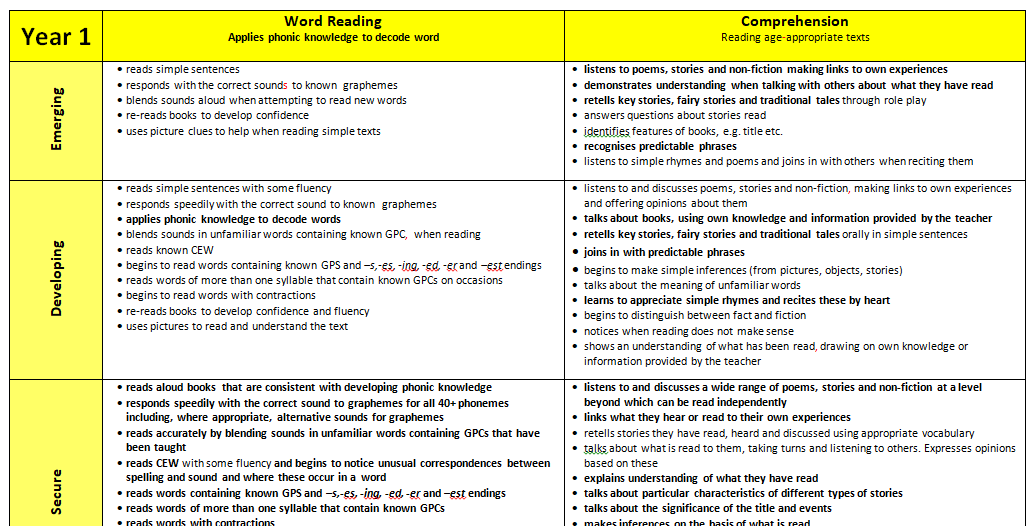 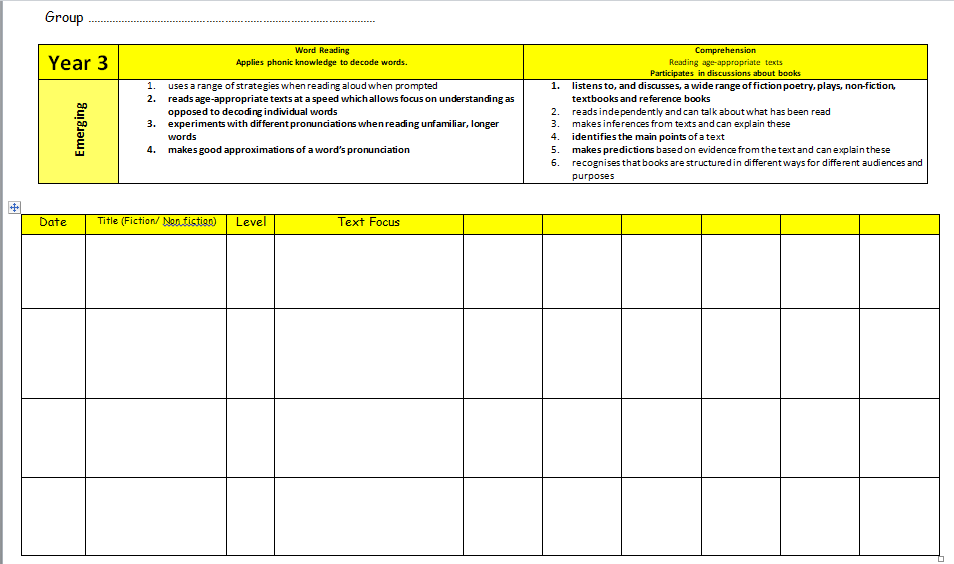 In all sessions:
Have a focus/noted on the child’s/group’s class’  next step or target.
Model – share your thinking actively

decoding strategies – blending, breaking into syllables, trying different GPCs

Model the reading skills – how did you find the answer ---supported practice ---independent

Fluency and expression – model, rehearse, reading theatre

Finding key words/phrases to retrieve

Finding quotes/text for inference or predicting

Model summarising or sequencing texts as you read, picking out key events.
How to organise guided reading
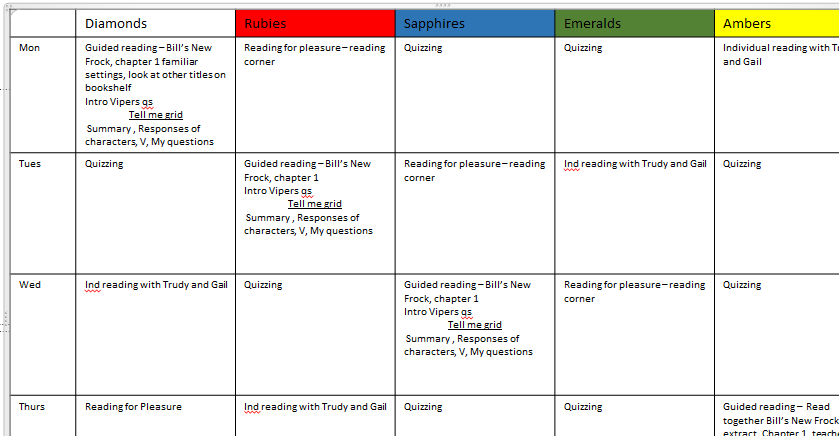 Global OUP Webinar from James Clements
https://www.brainshark.com/1/player/oup?region=uk&fb=0&r3f1=aa90eebdb1bce4f6a6fc94f5aba0a3f0b6fcebd6f9a6ace0&custom=blendedlearning

LaunchPad for Literacy
https://www.launchpadforliteracy.co.uk/

The Reading Framework – Teaching the Foundations of Literacy
The reading framework - teaching the foundations of literacy (publishing.service.gov.uk)

EEF Improving Literacy at Key Stage 1
https://educationendowmentfoundation.org.uk/tools/guidance-reports/literacy-ks-1/

EEF Improving Literacy at Key Stage 2
https://educationendowmentfoundation.org.uk/tools/guidance-reports/literacy-ks-2/

Fisher Family Trust – Reciprocal Reading and Fluency into comprehension
https://fft.org.uk/fft-literacy/reciprocal-reading/
QR Code?